Авторский сайт: vasmirnov.ru
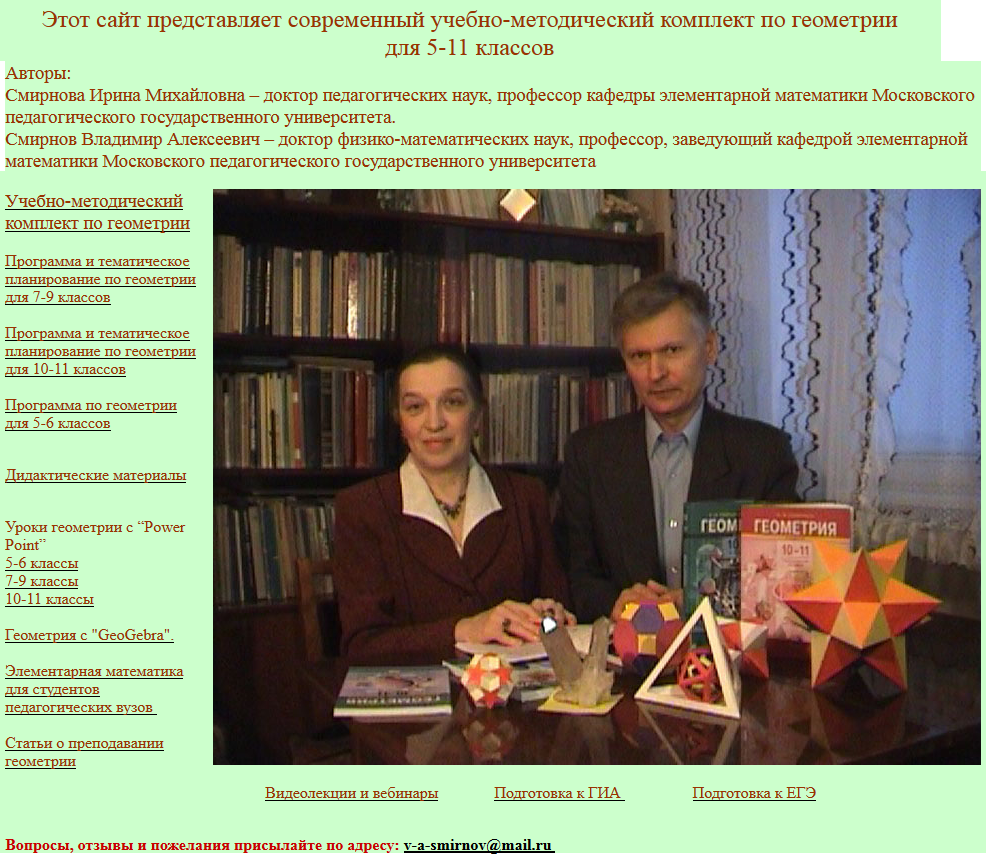 [Speaker Notes: В режиме слайдов ответы появляются после кликанья мышкой]
С 2003 года учебники и пособия, входящие в УМК по геометрии, выпускаются в издательстве «Мнемозина», 
учебники имеют гриф «Рекомендовано» и входят в Федеральный перечень
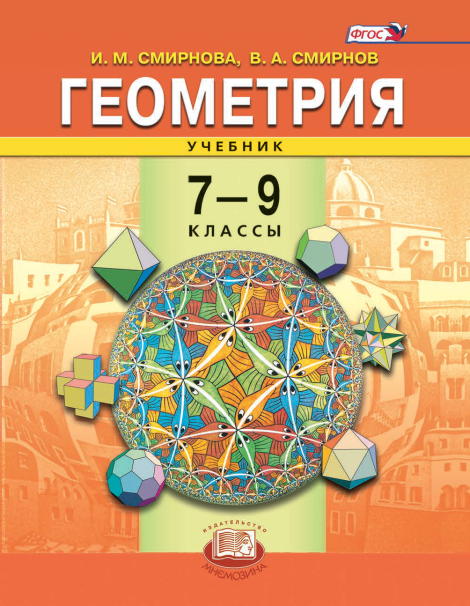 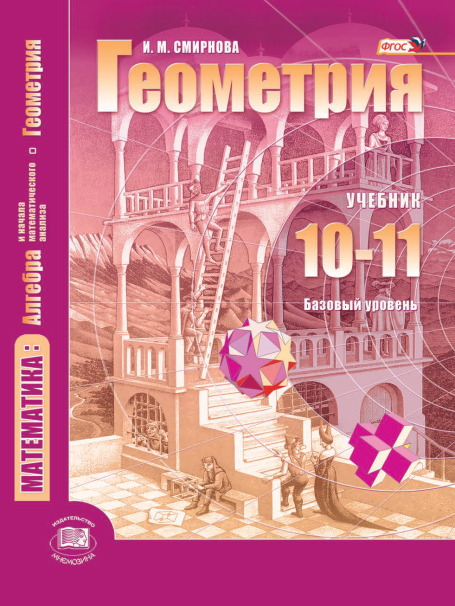 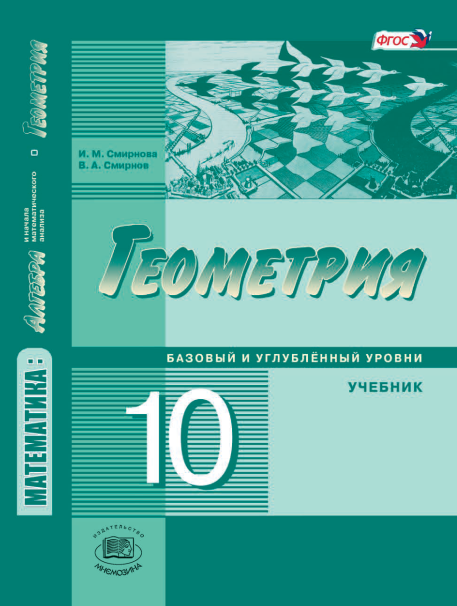 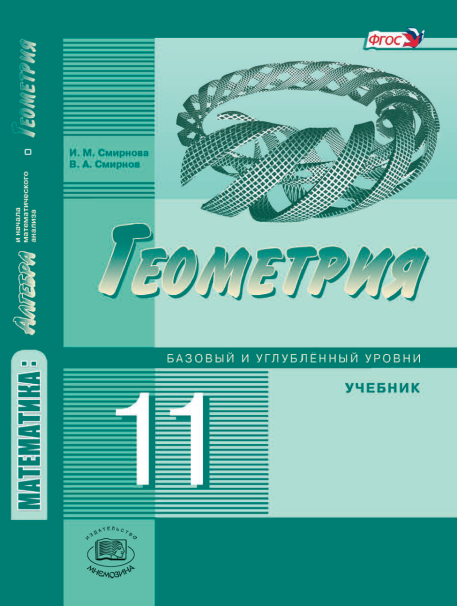 ФПУ № 1.2.4.3.8.1
ФПУ № 1.3.4.1.14.1
ФПУ № 1.3.4.1.15.1
ФПУ № 1.3.4.1.15.2
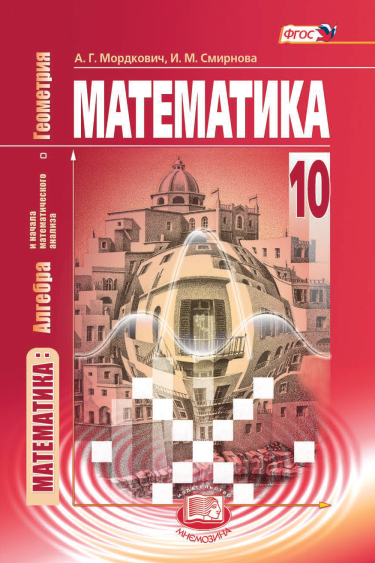 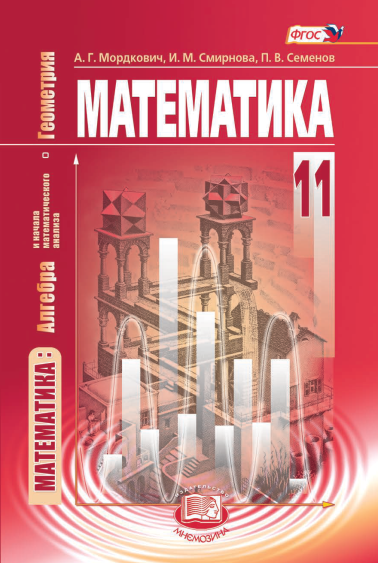 Дидактические материалы
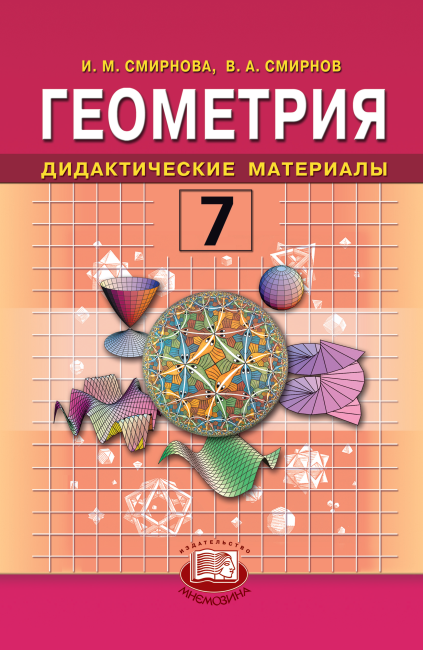 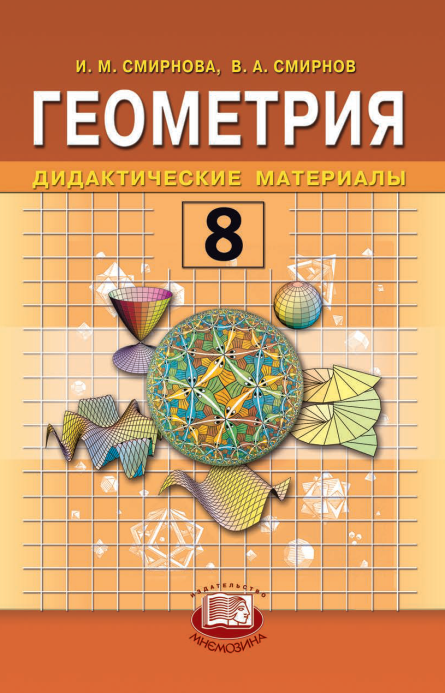 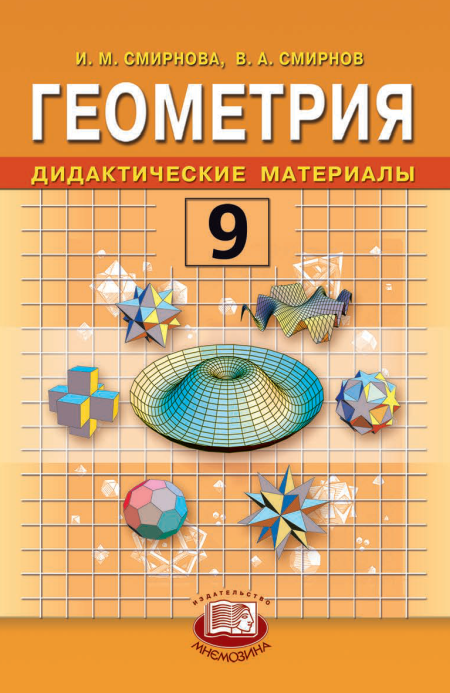 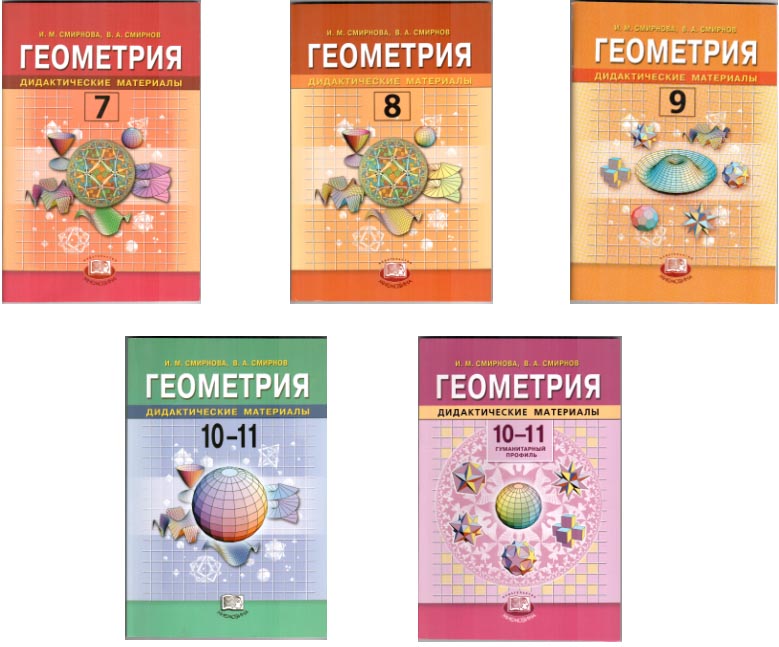 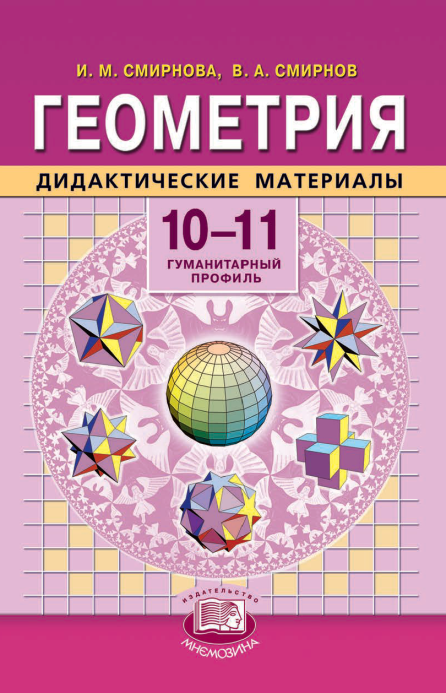 Методические рекомендации
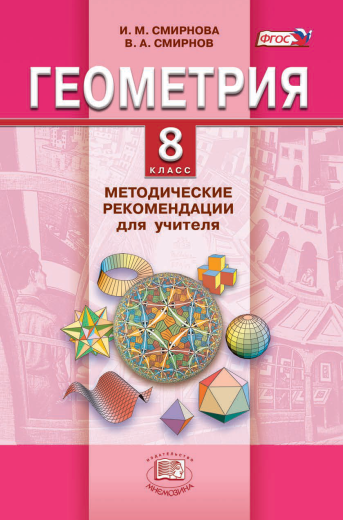 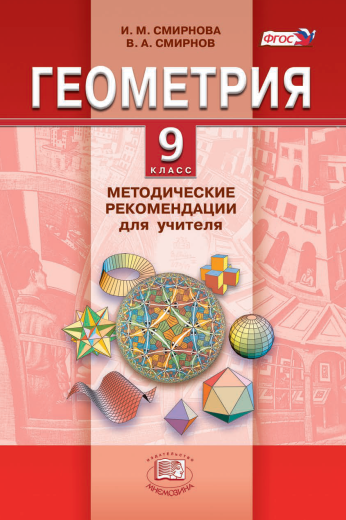 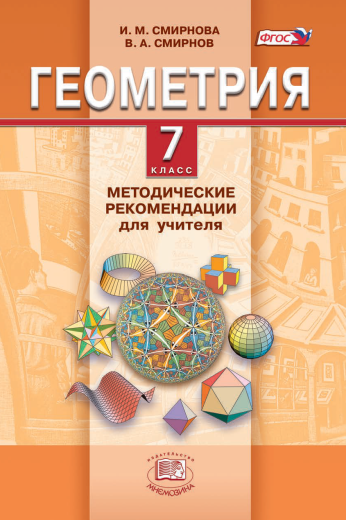 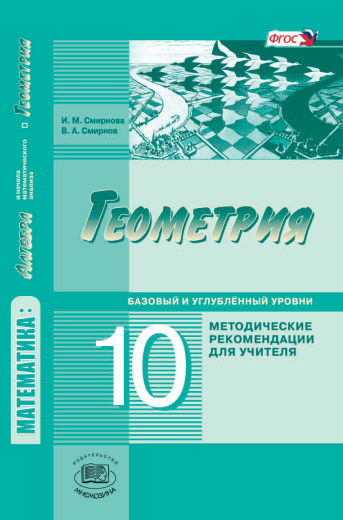 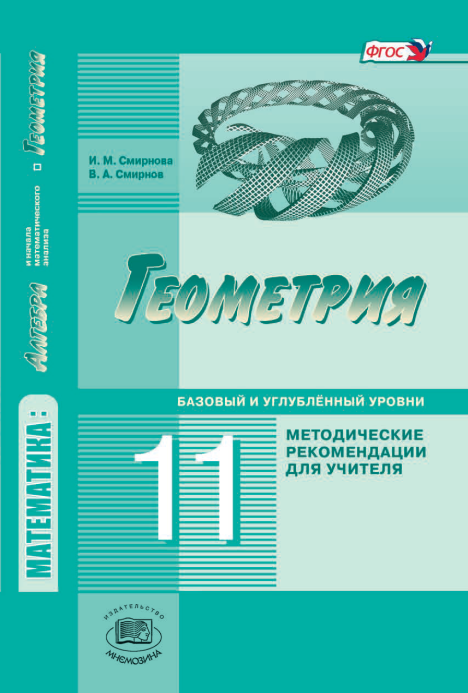 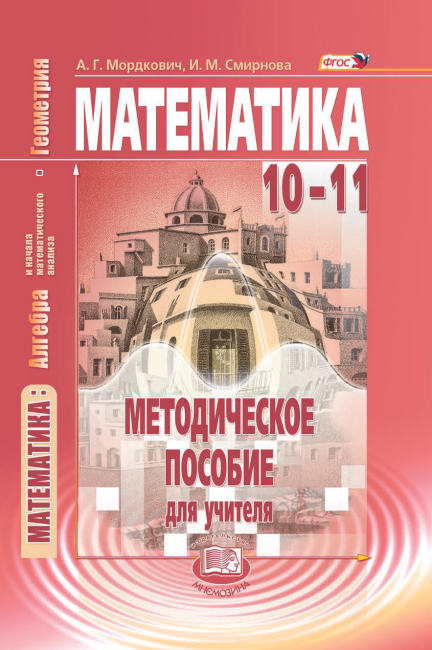 Рабочие тетради для 7–9 и 10–11 классов
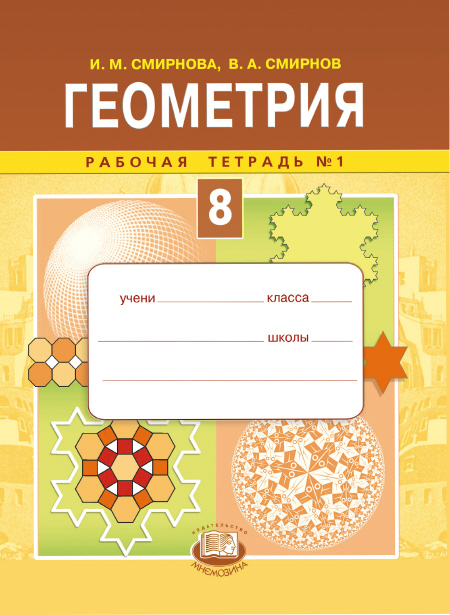 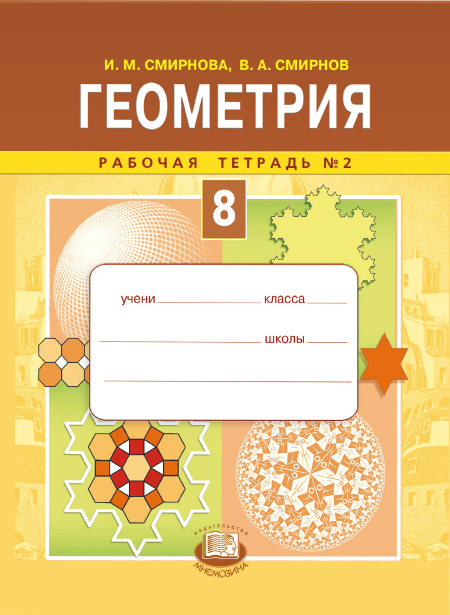 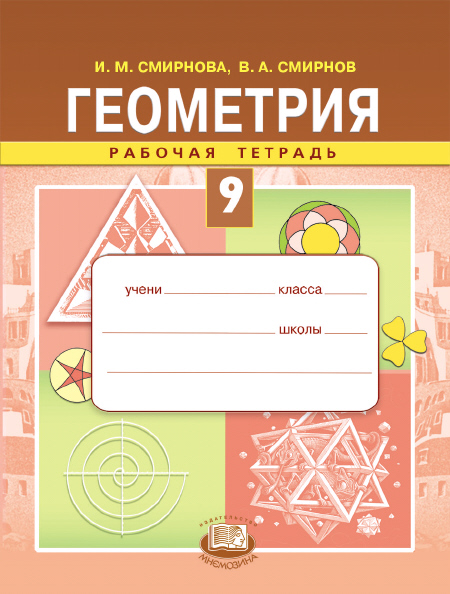 Дополнительные сборники задач
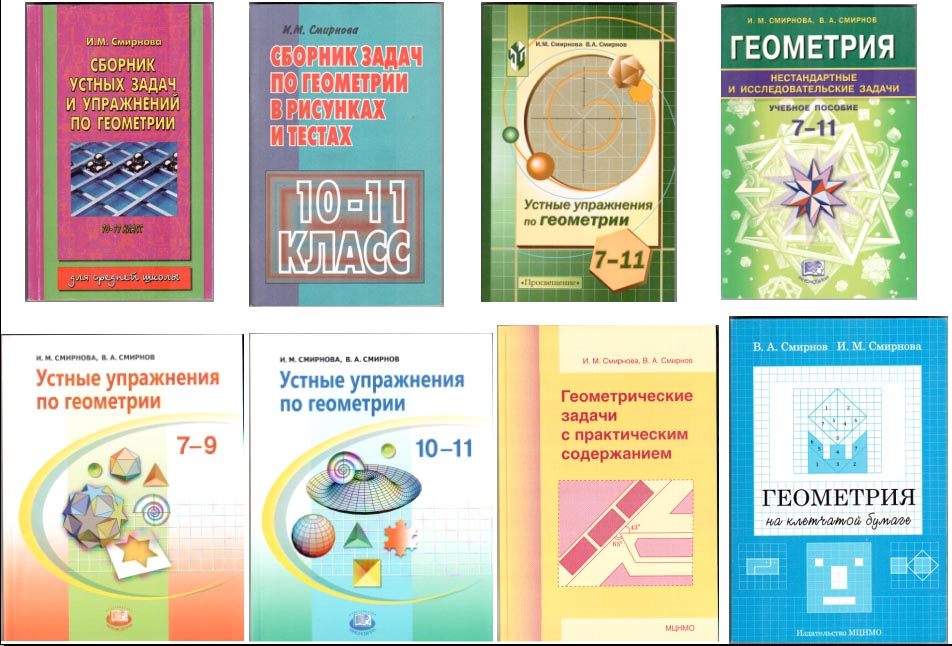 Курсы по выбору и элективные курсы
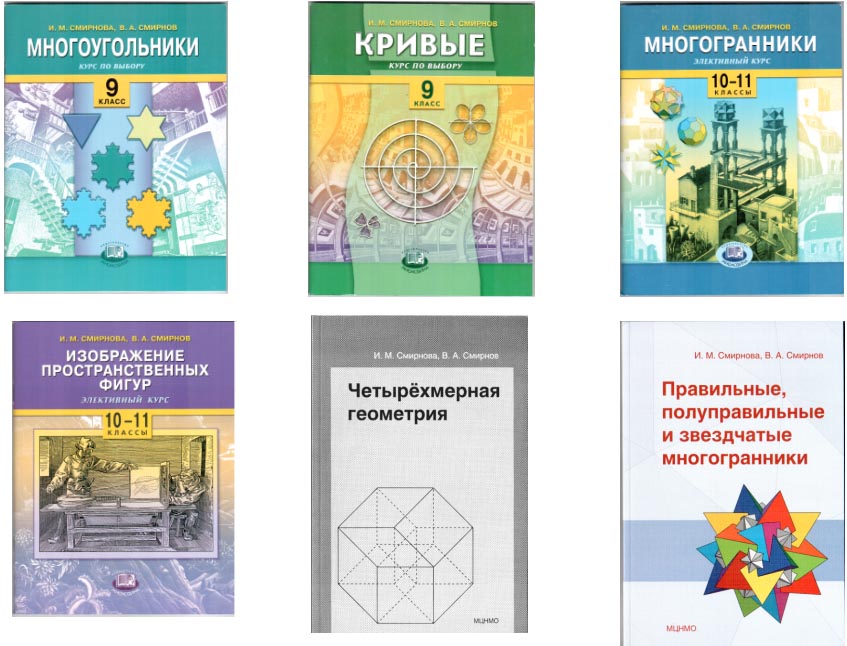 Пособия для подготовки к ЕГЭ по математике.
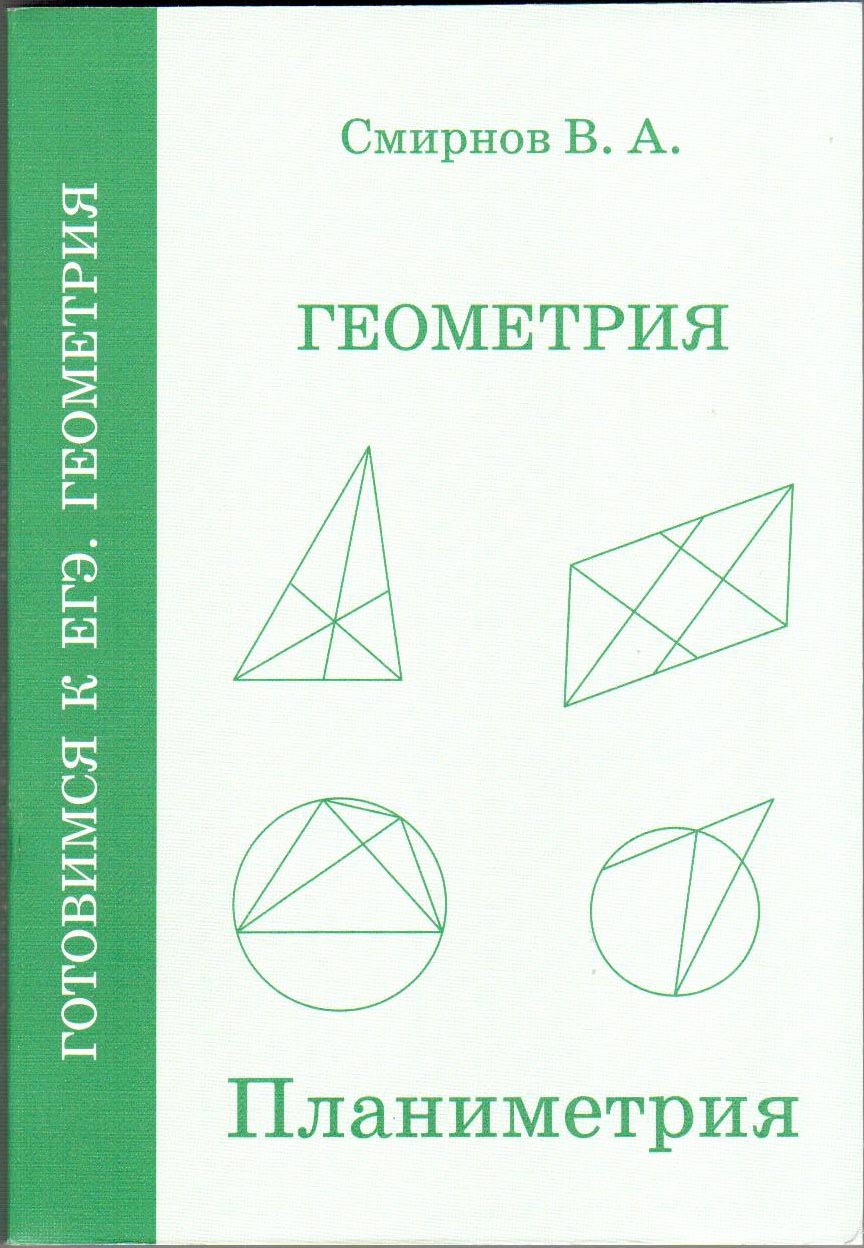 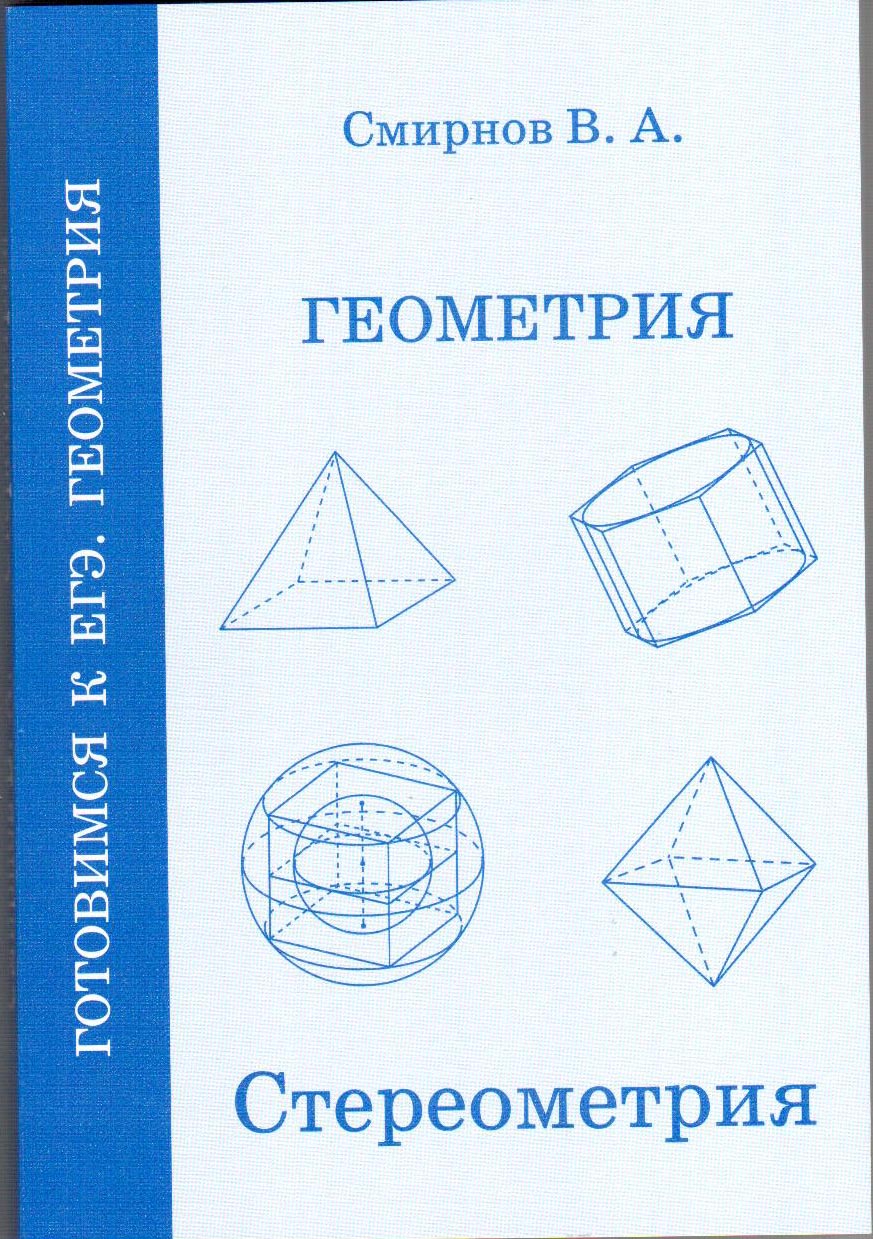 [Speaker Notes: В режиме слайдов ответы появляются после кликанья мышкой]
Пособия для подготовки к ЕГЭ
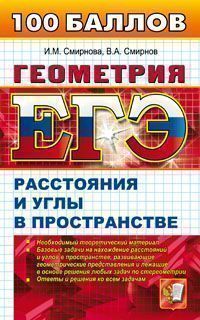 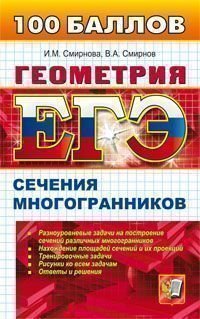 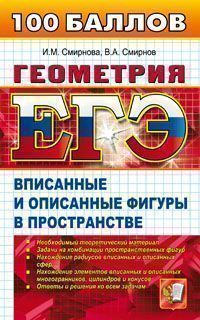 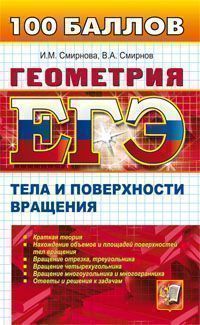 Пособия по использованию компьютерных программ
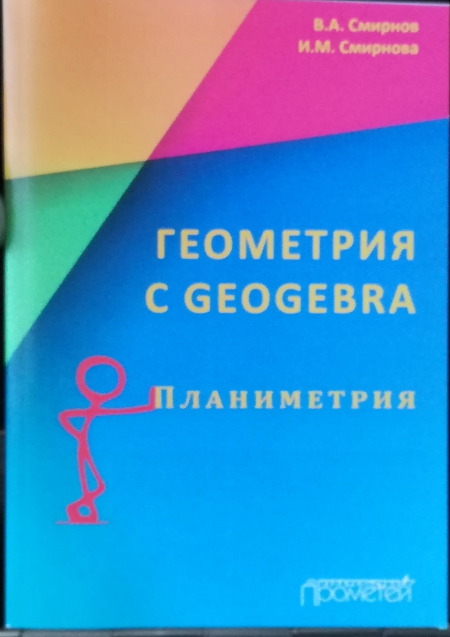 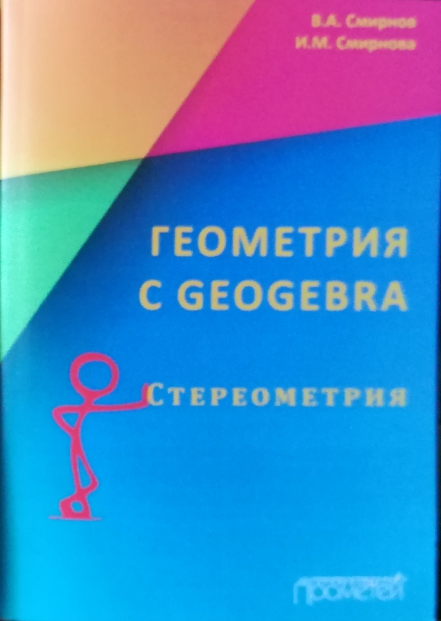 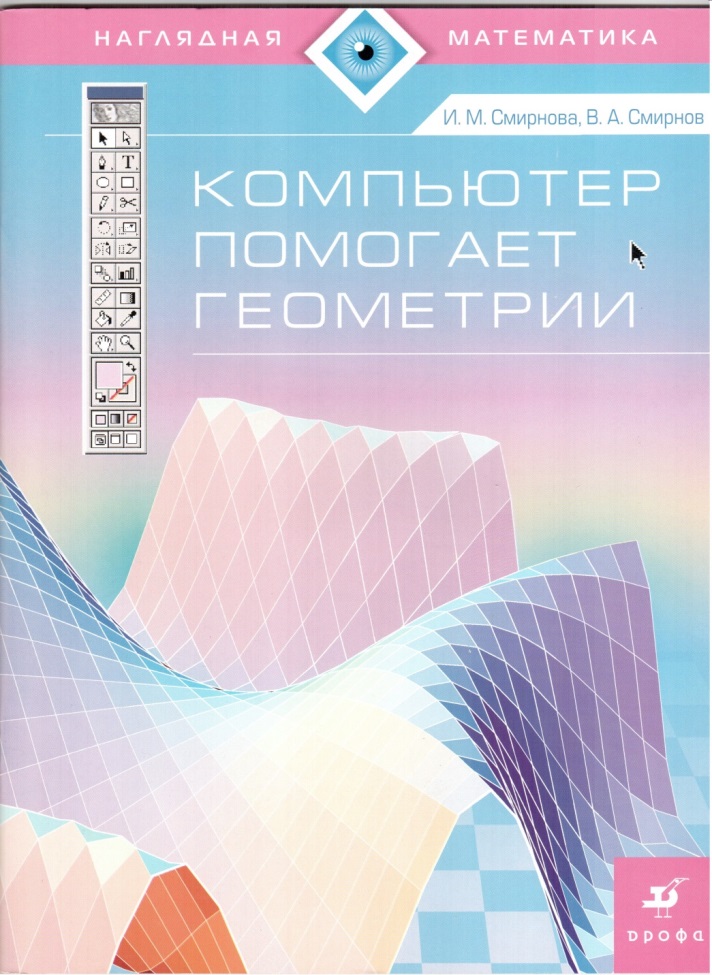 [Speaker Notes: В режиме слайдов ответы появляются после кликанья мышкой]
Структура содержания нашего учебника геометрии 10 класса (базовый и углублённый уровни)
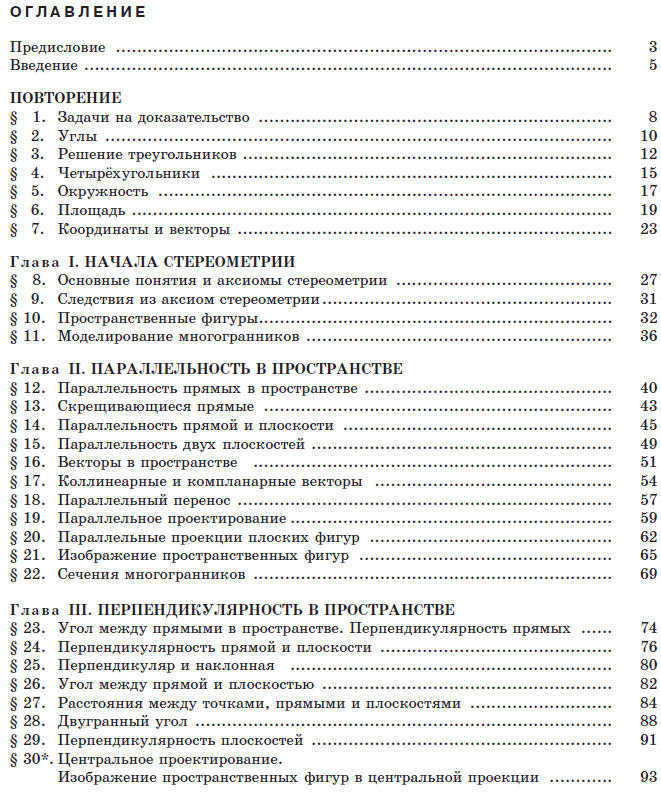 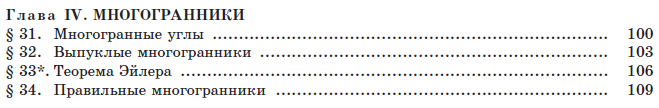 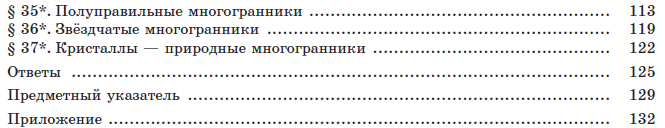 [Speaker Notes: В режиме слайдов ответ появляется после кликанья мышкой.]
Геометрия 11 класс (базовый и профильный уровни)
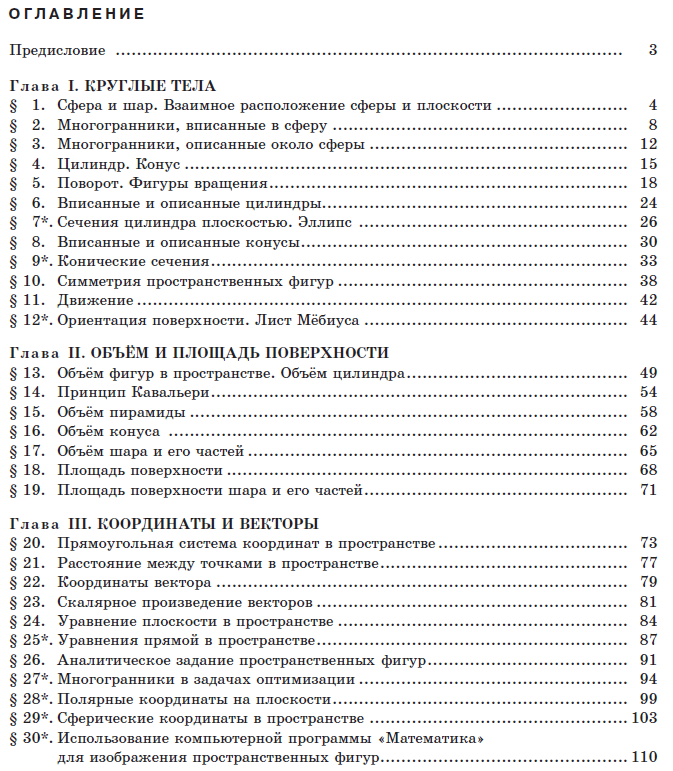 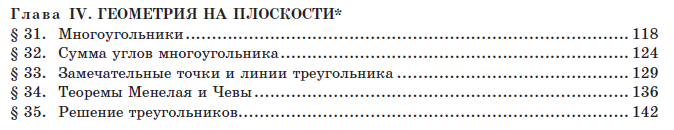 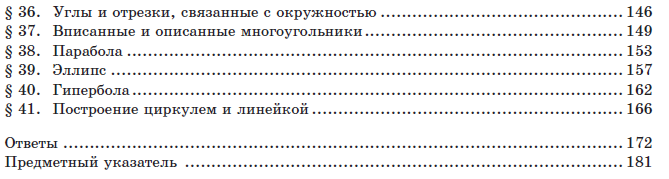 [Speaker Notes: В режиме слайдов ответ появляется после кликанья мышкой.]
Особенности УМК по геометрии И.М. Смирновой и В.А. Смирнова
1. Преемственность. Опора на традиции отечественного геометрического образования, заложенные еще в учебнике А.П. Киселева.
	2. Наглядность. Развитие геометрических представлений. Наличие большого числа рисунков, заданий на изображение геометрических фигур, проведение дополнительных построений.
	3. Научность. Развитие логического мышления. Наличие большого числа задач на доказательство.
	4. Доступность. Учёт возрастных и индивидуальных особенностей учащихся.
	5. Систематичность. Опора последующего материала на предыдущий.
	6. Последовательность. Расположение материала от частного к общему, от простого к сложному.
	7. Включение в содержание исторического материала.
	8. Наличие дополнительного научно-популярного материала (со звёздочкой), для привлечение школьников к исследовательской и проектной деятельностям
	9. Наличие презентаций, методических пособий, дополнительных сборников задач в открытом доступе.	
	10. Ориентация на достижение результатов обучения, подготовку к ОГЭ и ЕГЭ.
[Speaker Notes: В режиме слайдов ответы появляются после кликанья мышкой]
Ориентация на достижение результатов обучения, 
подготовку к  ЕГЭ по математике
10 класс
1. Сформировать представления об основных многогранниках и их элементах.
Научить
2. Изображать многогранники, проводить дополнительные построения.
3. Изготавливать модели многогранников с помощью развёрток, геометрического конструктора, компьютерных программ.
4. Распознавать взаимное расположение прямых и плоскостей в пространстве, включая доказательства этих расположений.
5. Находить углы: между прямыми; прямой и плоскостью; двумя плоскостями.
6. Находить расстояния: между двумя точками; от точки до прямой; от точки до плоскости; между скрещивающимися прямыми.
7. Строить сечения многогранников и находить их площади.
[Speaker Notes: В режиме слайдов ответы появляются после кликанья мышкой]
11 класс
Сформировать представления	
	1. О круглых телах (цилиндре, конусе шаре, фигурах вращения.
2. О движении и симметрии пространственных фигур.
Научить
	3. Изображать круглые тела и их комбинации, проводить дополнительные построения.
4. Находить радиусы сфер, вписанных в многогранники и описанных около многогранников.
5. Устанавливать элементы симметрии многогранников и круглых тел.
6. Находить объёмы и площади поверхностей пространственных фигур.
7. Применять аналитические методы для решения задач.
[Speaker Notes: В режиме слайдов ответы появляются после кликанья мышкой]
Исторический материал. Примеры
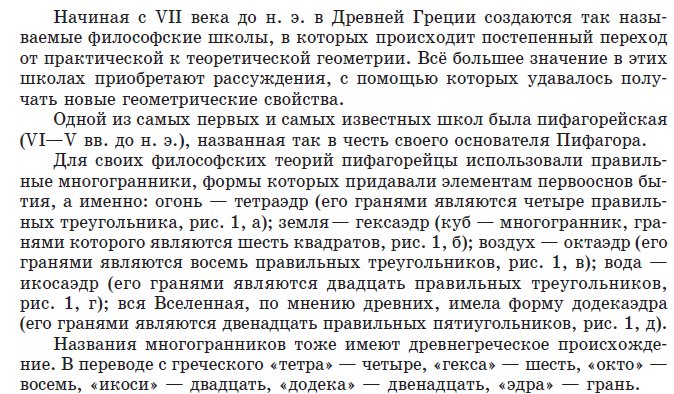 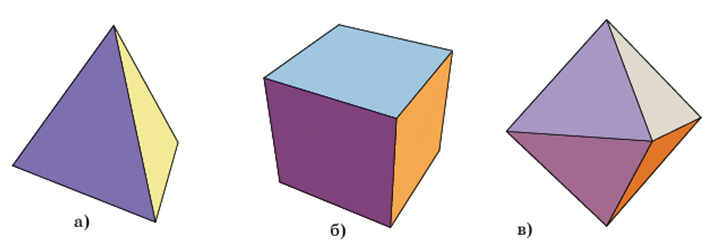 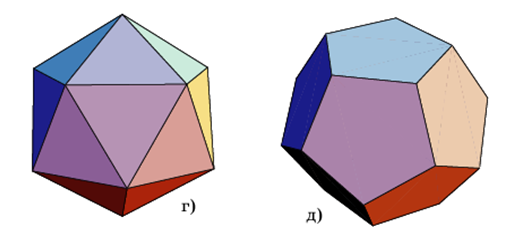 [Speaker Notes: В режиме слайдов ответы появляются после кликанья мышкой]
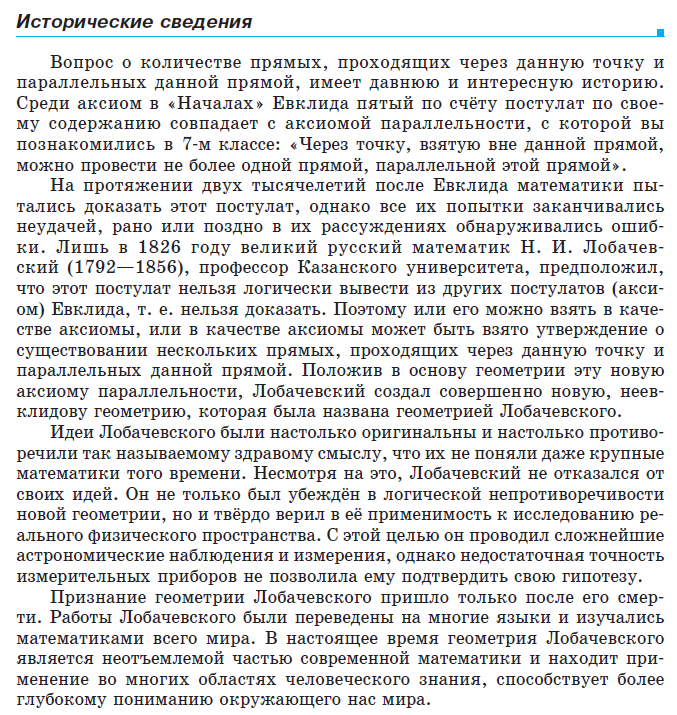 [Speaker Notes: В режиме слайдов ответы появляются после кликанья мышкой]
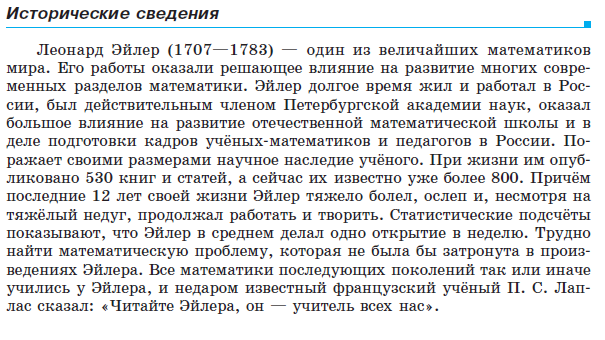 [Speaker Notes: В режиме слайдов ответы появляются после кликанья мышкой]
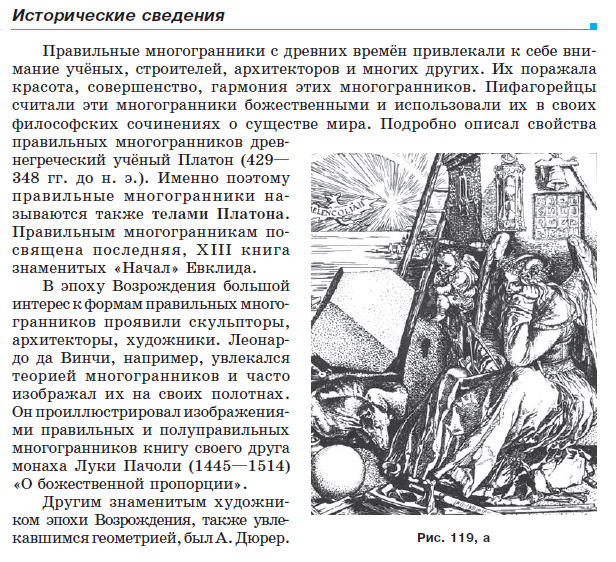 [Speaker Notes: В режиме слайдов ответы появляются после кликанья мышкой]
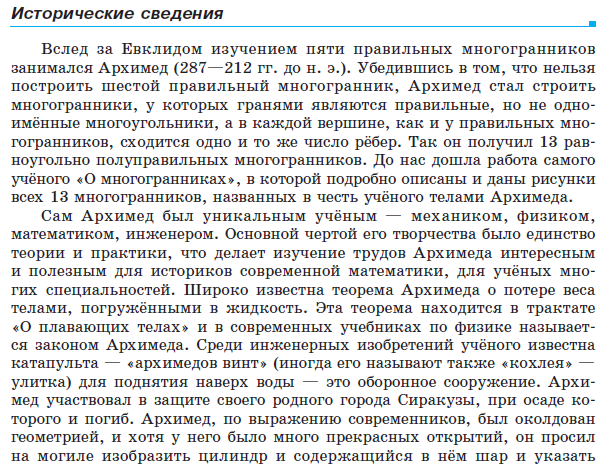 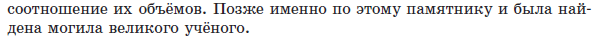 [Speaker Notes: В режиме слайдов ответы появляются после кликанья мышкой]
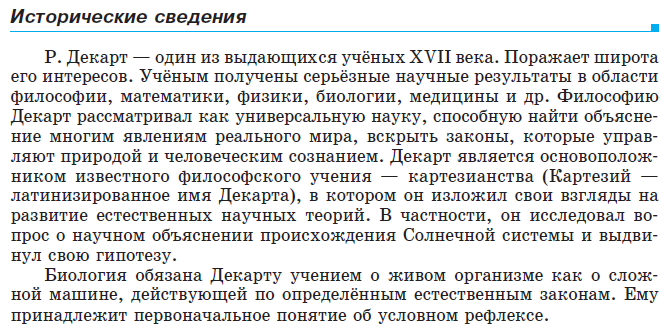 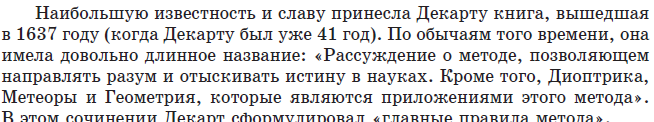 [Speaker Notes: В режиме слайдов ответы появляются после кликанья мышкой]
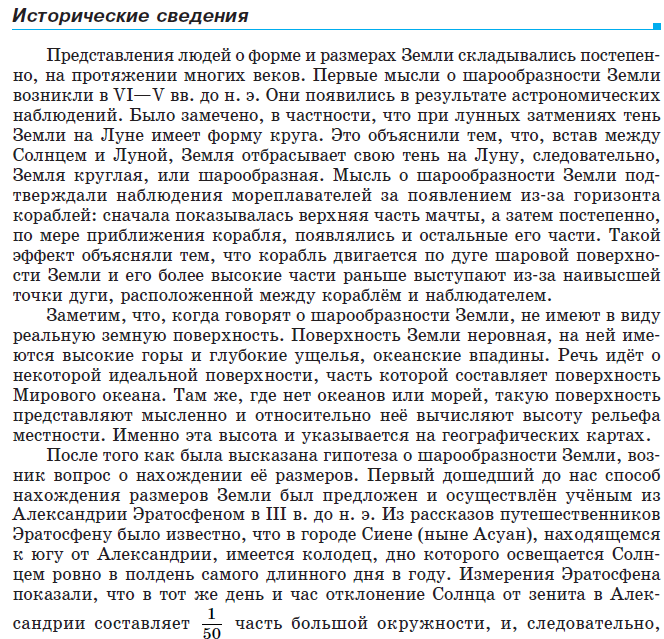 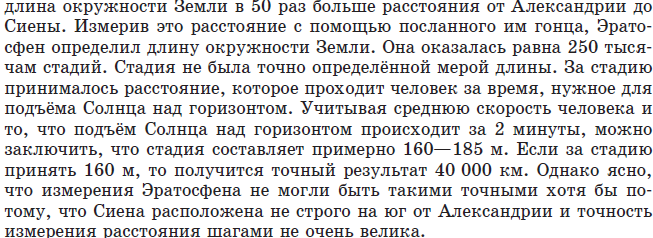 [Speaker Notes: В режиме слайдов ответы появляются после кликанья мышкой]
Научно-популярный материал
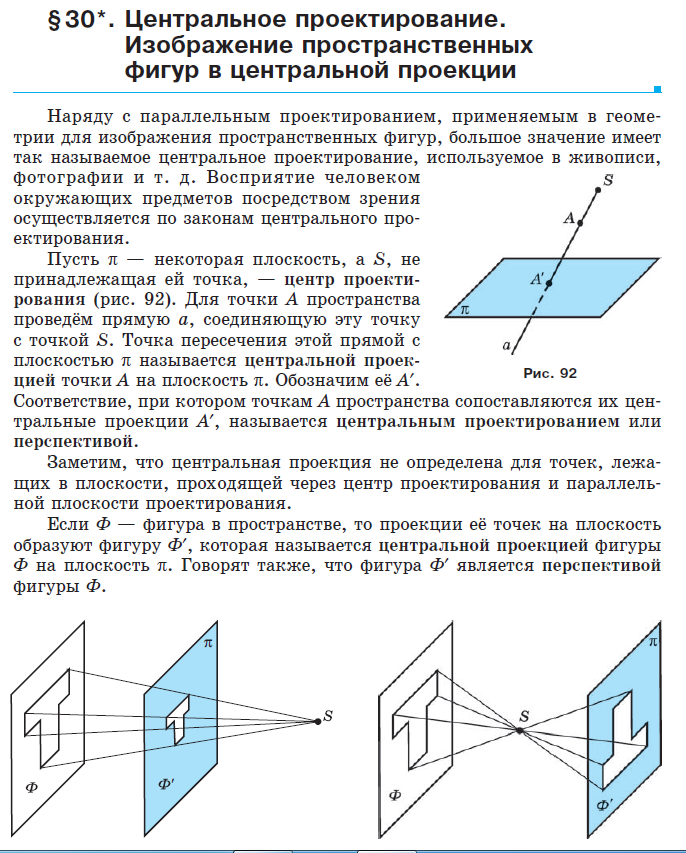 [Speaker Notes: В режиме слайдов ответы появляются после кликанья мышкой]
Перспектива
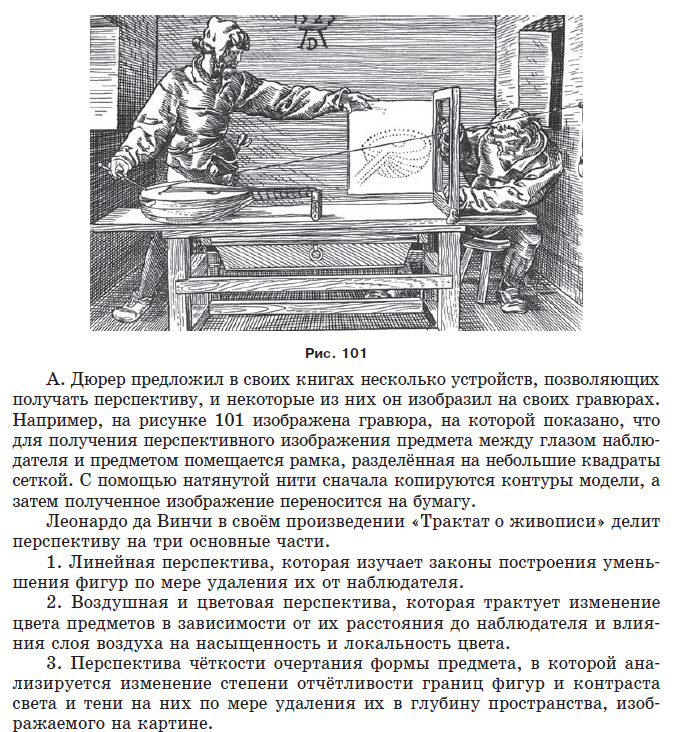 [Speaker Notes: В режиме слайдов ответы появляются после кликанья мышкой]
Импоссибилизм
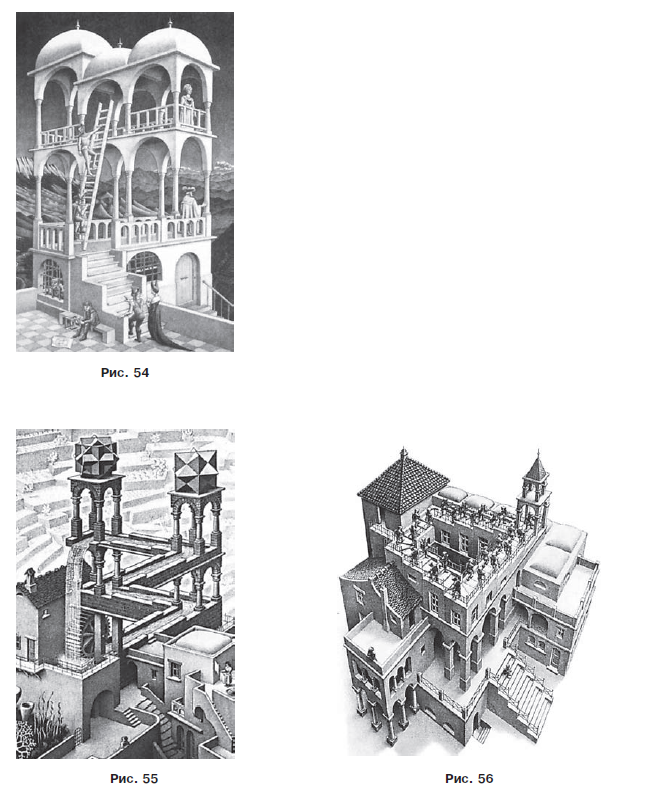 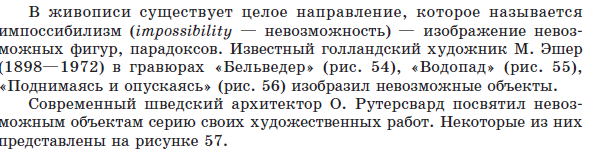 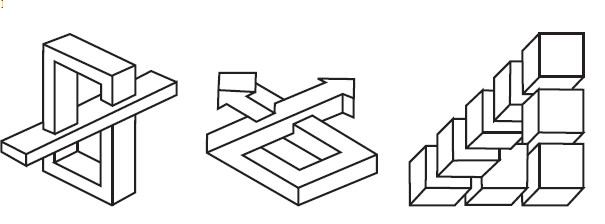 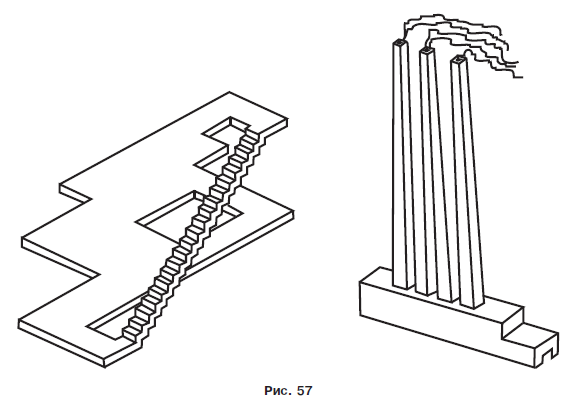 [Speaker Notes: В режиме слайдов ответы появляются после кликанья мышкой]
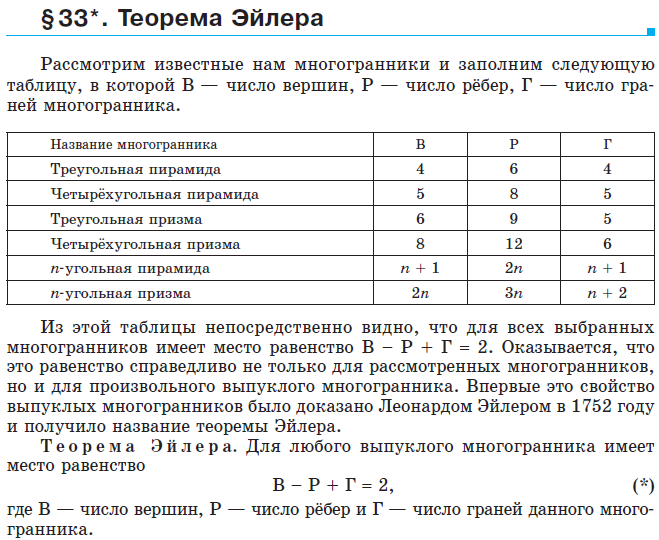 [Speaker Notes: В режиме слайдов ответы появляются после кликанья мышкой]
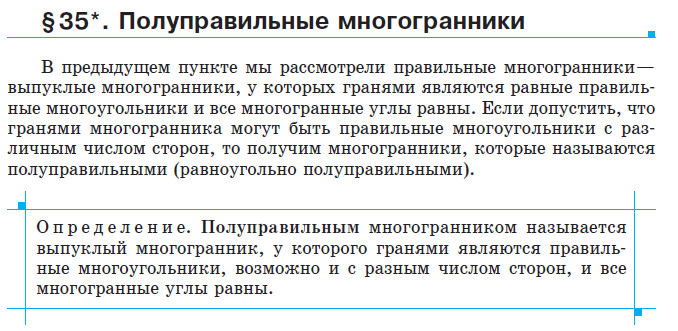 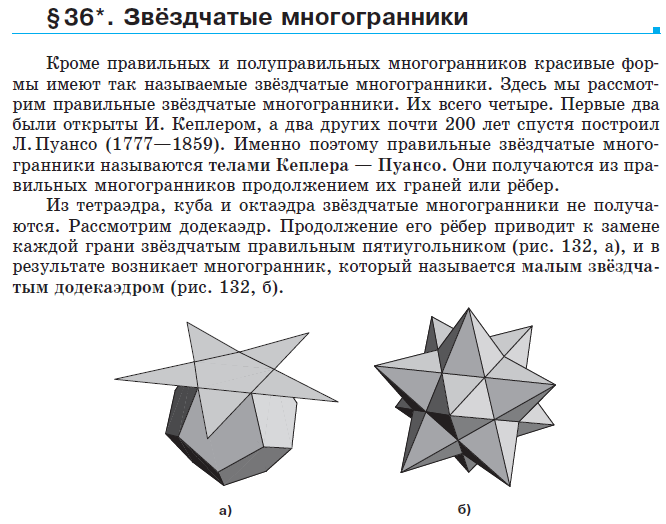 [Speaker Notes: В режиме слайдов ответы появляются после кликанья мышкой]
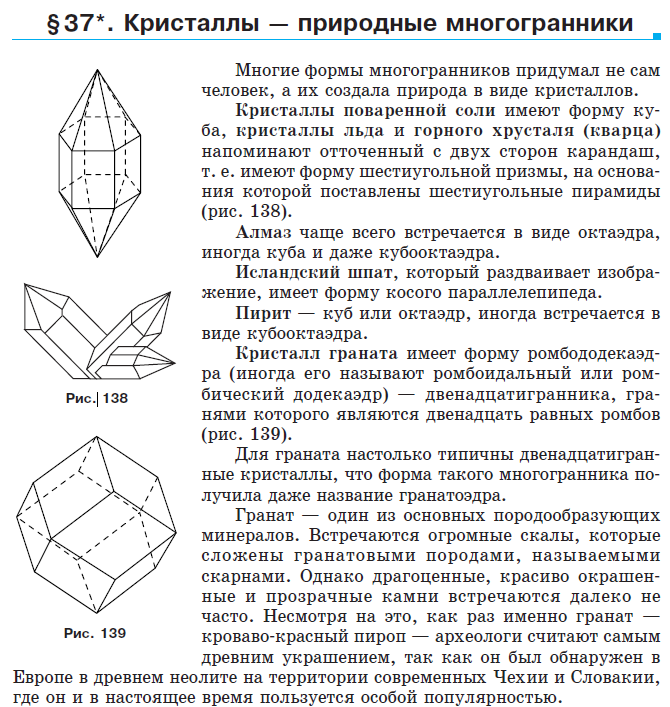 [Speaker Notes: В режиме слайдов ответы появляются после кликанья мышкой]
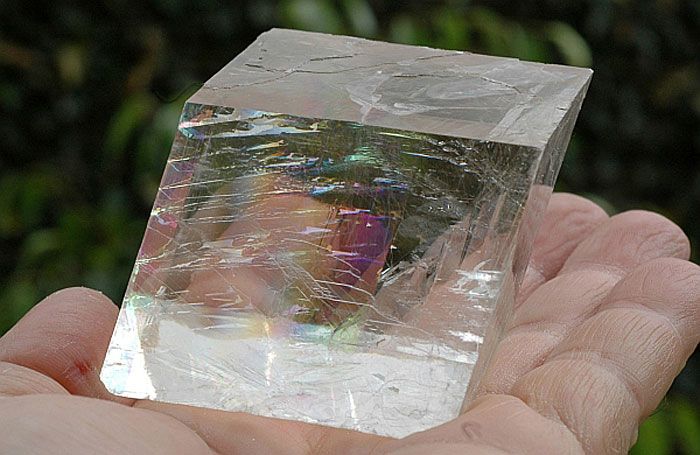 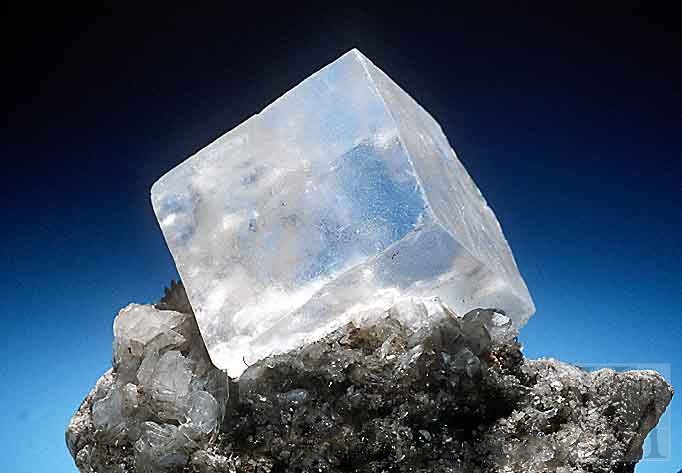 Поваренная соль
Исландский шпат
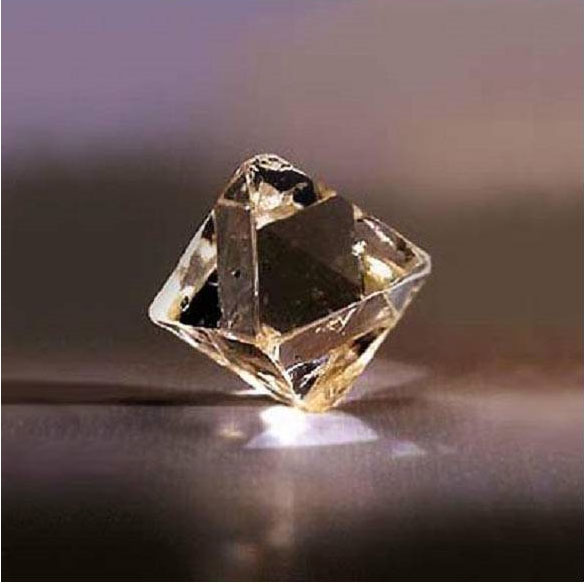 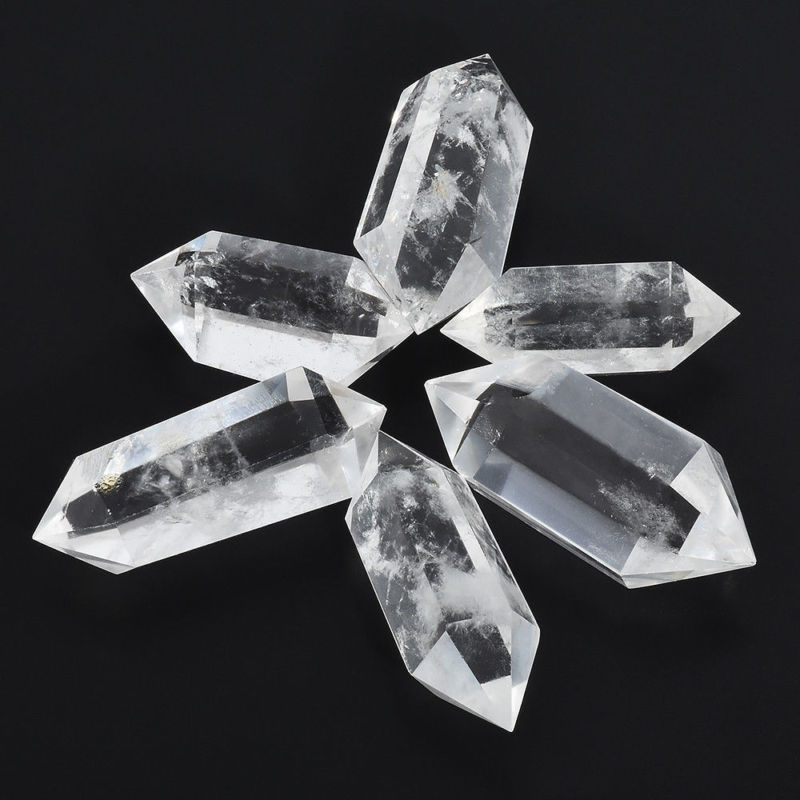 Кварц
Алмаз
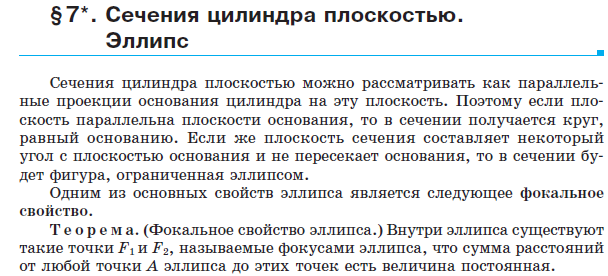 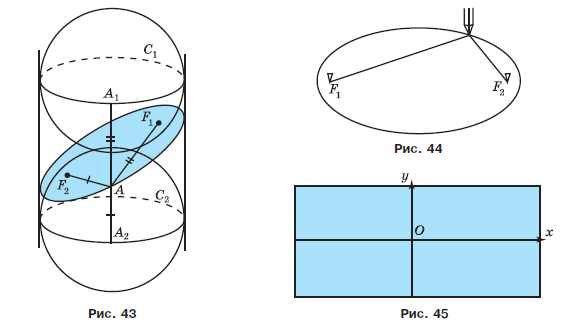 [Speaker Notes: В режиме слайдов ответы появляются после кликанья мышкой]
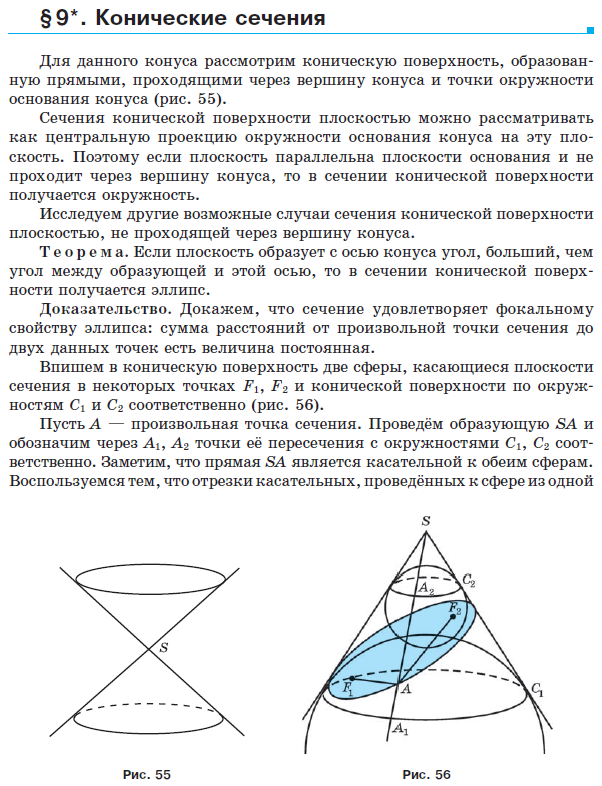 [Speaker Notes: В режиме слайдов ответы появляются после кликанья мышкой]
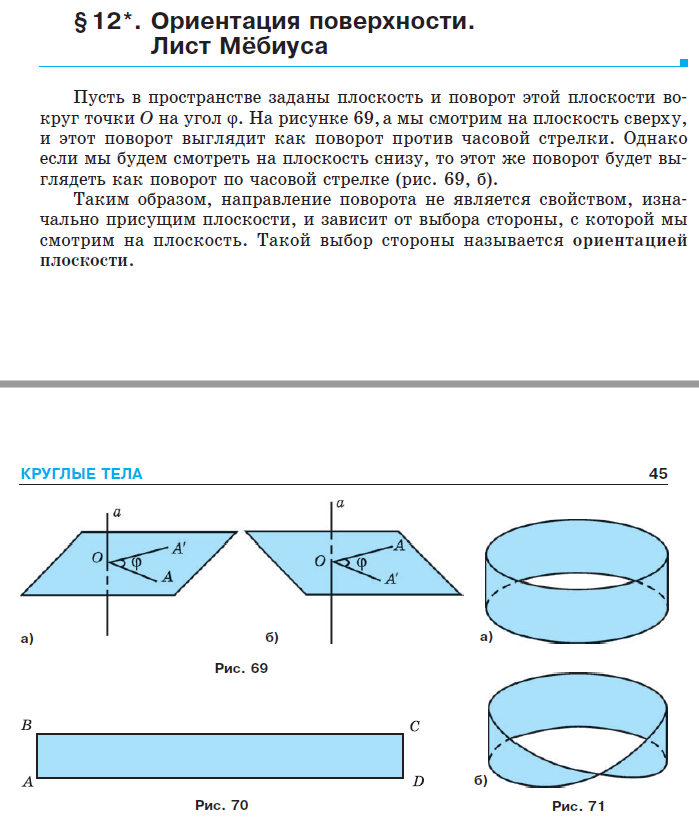 [Speaker Notes: В режиме слайдов ответы появляются после кликанья мышкой]
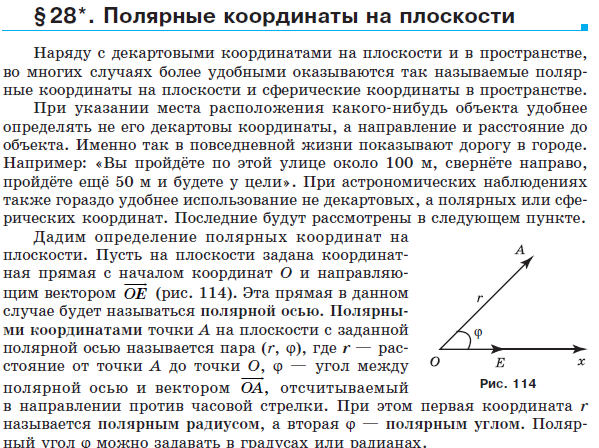 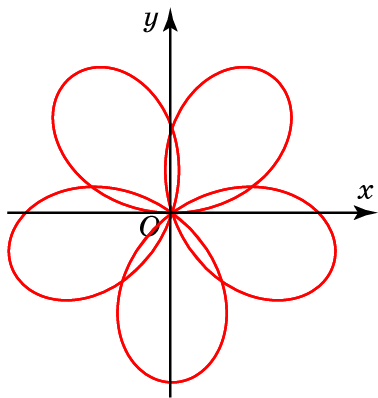 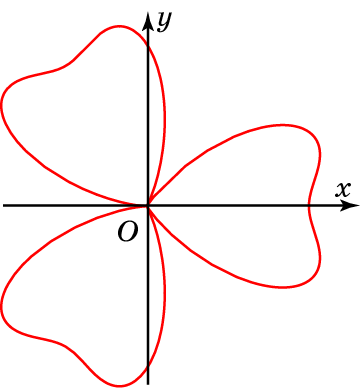 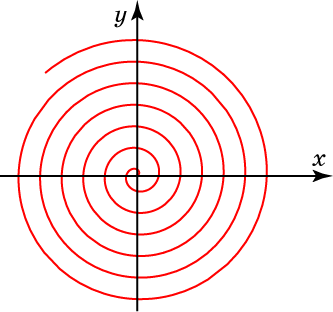 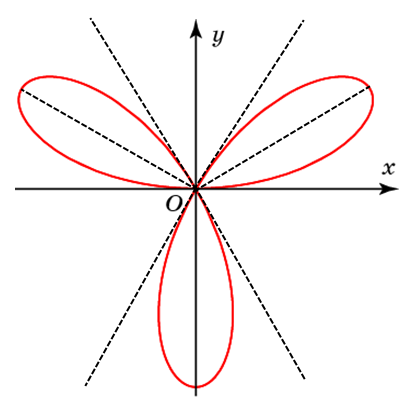 [Speaker Notes: В режиме слайдов ответы появляются после кликанья мышкой]
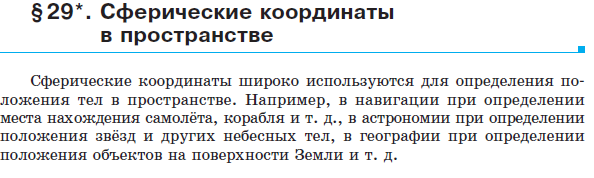 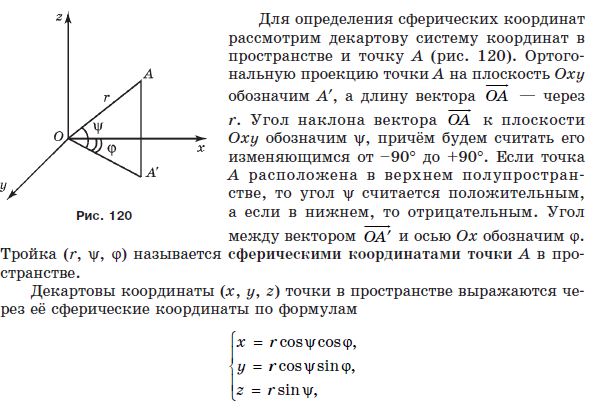 [Speaker Notes: В режиме слайдов ответы появляются после кликанья мышкой]
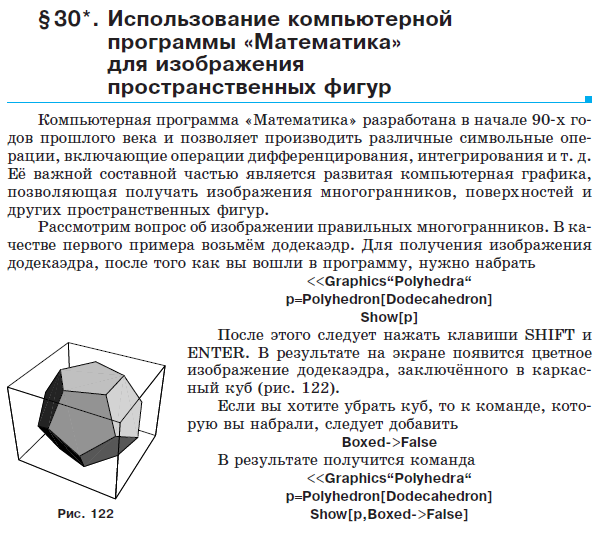 [Speaker Notes: В режиме слайдов ответы появляются после кликанья мышкой]
Многогранники в нашем учебнике
Многогранником называется тело, поверхность которого состоит из конечного числа многоугольников, называемых гранями многогранника. Стороны и вершины этих многоугольников называются соответственно ребрами и вершинами многогранника. 
Отрезки, соединяющие вершины многогранника, не принадлежащие одной грани, называются диагоналями многогранника. 
Многогранник называется выпуклым, если вместе с любыми двумя своими точками он содержит и соединяющий их отрезок.
На рисунках приведены примеры выпуклых и невыпуклых многогранников.
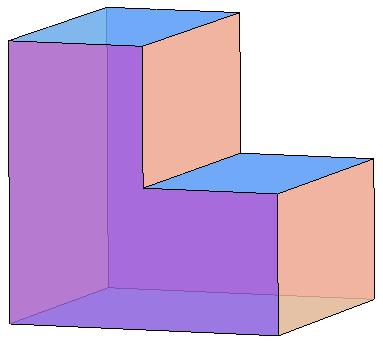 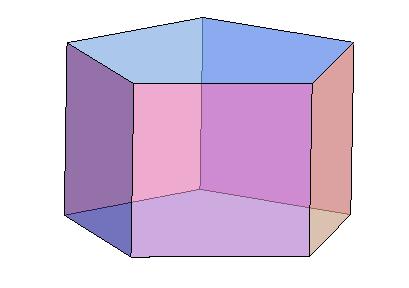 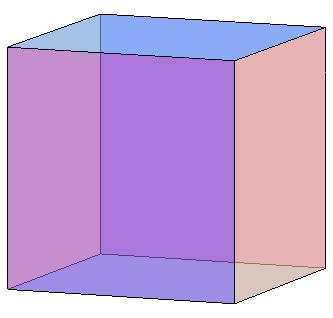 [Speaker Notes: В режиме слайдов формулировки появляются после кликанья мышкой]
Кубом называется многогранник, поверхность которого состоит из шести квадратов.
На рисунке даны несколько изображений куба.
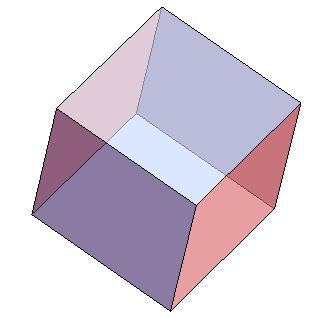 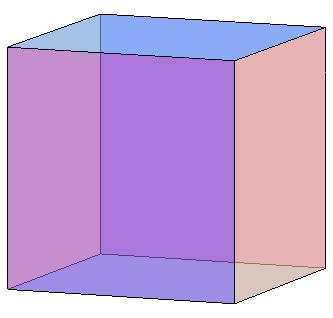 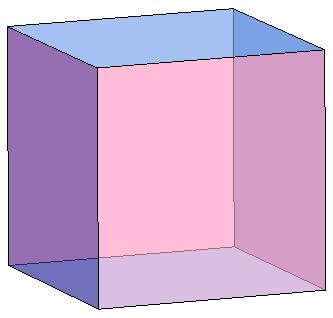 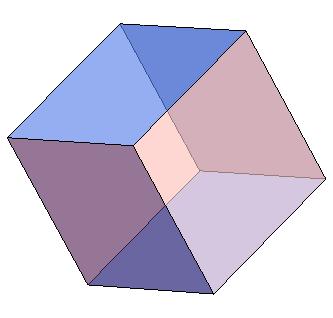 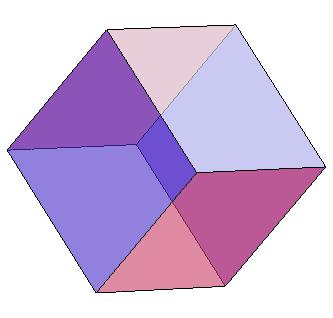 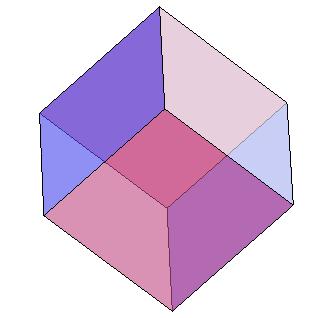 [Speaker Notes: В режиме слайдов формулировки появляются после кликанья мышкой]
1. На клетчатой бумаге изобразите куб аналогично данному на рисунке. 

	

	



	2. На клетчатой бумаге изображены три ребра куба. Изобразите  весь куб.
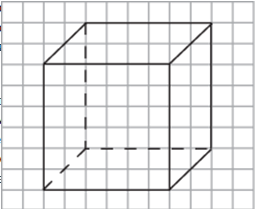 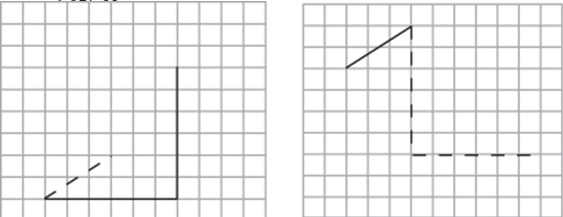 ПАРАЛЛЕЛЕПИПЕД
Параллелепипедом называется многогранник, поверхность которого состоит из шести параллелограммов.
Прямоугольным параллелепипедом называется параллелепипед, грани которого – прямоугольники.
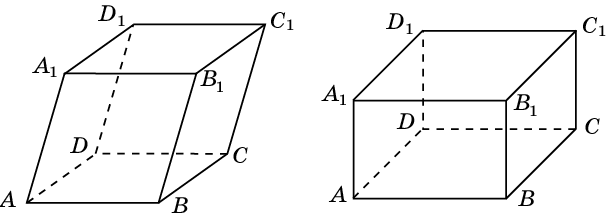 Обычно параллелепипед изображается так, как показано на рисунке. А именно, рисуется параллелограмм ABB1A1, изображающий одну из граней параллелепипеда, и равный ему параллелограмм DCC1D1, стороны которого параллельны соответствующим сторонам параллелограмма ABB1A1. Соответствующие вершины этих параллелограммов соединяются отрезками. Отрезки, изображающие невидимые ребра куба, проводятся пунктиром. В случае прямоугольного параллелепипеда вместо параллелограммов, изображающих две грани, рисуются равные прямоугольники.
[Speaker Notes: В режиме слайдов формулировки появляются после кликанья мышкой]
На рисунках показаны некоторые изображения параллелепипедов.
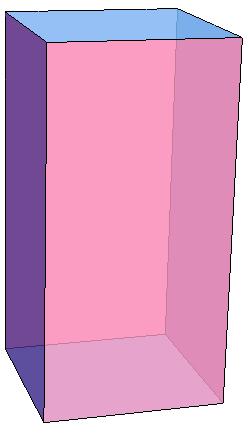 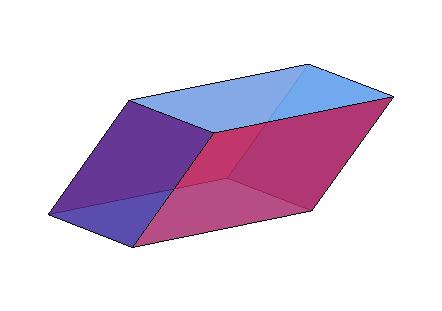 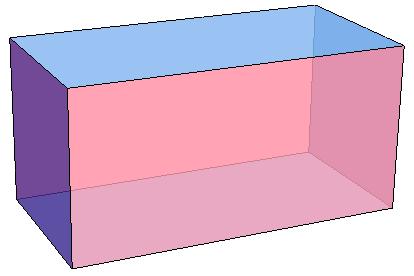 [Speaker Notes: В режиме слайдов формулировки появляются после кликанья мышкой]
3. На клетчатой бумаге изобразите прямоугольный параллелепипед аналогично данному на рисунке.
 
                
 
	

	
	
	
	
	4. На клетчатой бумаге изображены три ребра прямоугольного параллелепипеда. Изобразите  весь параллелепипед.
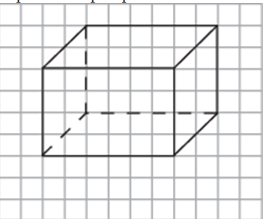 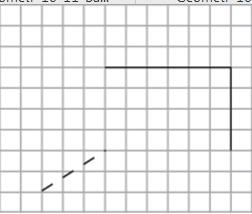 ПРИЗМА
Призмой называется многогранник, поверхность которого состоит из двух равных многоугольников, называемых основаниями призмы, и параллелограммов, имеющих общие стороны с каждым из оснований и называемых боковыми гранями призмы. Стороны боковых граней, не лежащие в основаниях, называются боковыми ребрами призмы.
Призма называется n-угольной, если ее основаниями являются n-угольники.
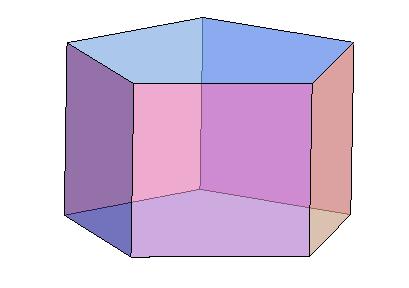 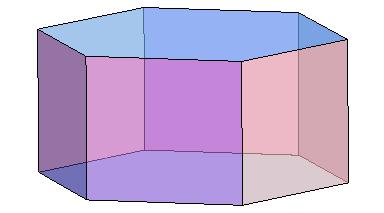 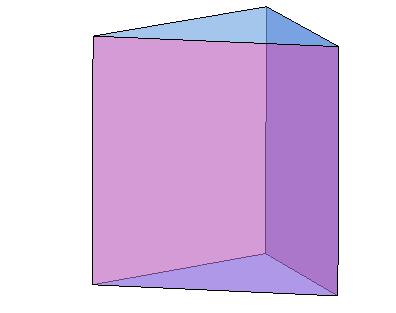 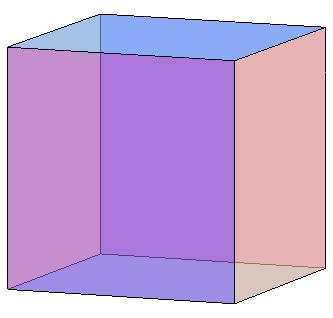 На рисунке изображены треугольная, четырехугольная, пятиугольная и шестиугольная призмы.
[Speaker Notes: В режиме слайдов формулировки появляются после кликанья мышкой]
5. На клетчатой бумаге изобразите: а) треугольную; б) пятиугольную; в) шестиугольную призму аналогично данной на рисунке.
 
 





	6. На клетчатой бумаге изображены рёбра; а) треугольной; б) шестиугольной призмы. Изобразите  всю призму.
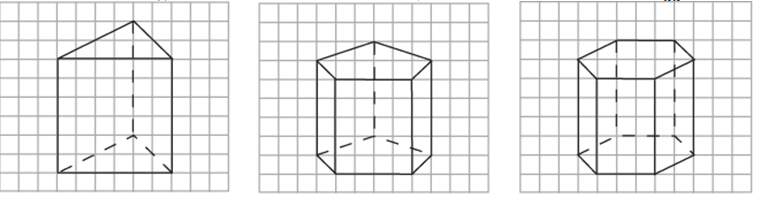 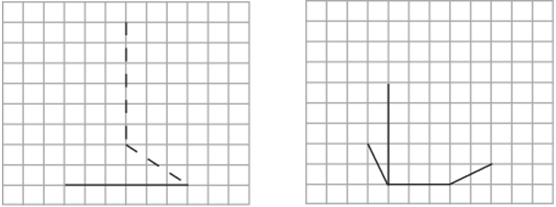 ПИРАМИДА
Пирамидой называется многогранник, поверхность которого состоит из многоугольника, называемого основанием пирамиды, и треугольников с общей вершиной, называемых боковыми гранями пирамиды. Стороны боковых граней, не лежащие в основании, называются боковыми ребрами пирамиды. Общая вершина боковых граней называется вершиной пирамиды
Пирамида называется n-угольной, если ее основанием является n-угольник.
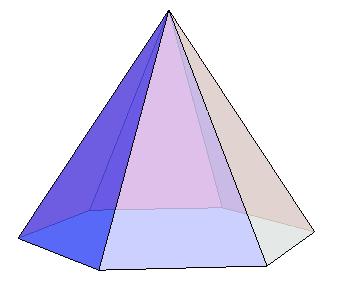 На рисунке изображенsы треугольная, четырехугольная, пятиугольная и шестиугольная пирамиды.
[Speaker Notes: В режиме слайдов формулировки появляются после кликанья мышкой]
7. На клетчатой бумаге изобразите: а) четырёхугольную; б) шестиугольную пирамиду аналогично данной на рисунке.






	8. На клетчатой бумаге изображены рёбра: а) четырёхугольной; б) шестиугольной пирамиды. Изобразите  всю пирамиду.
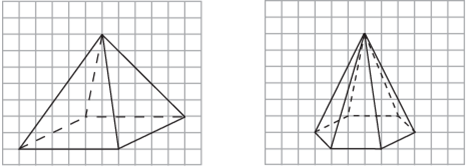 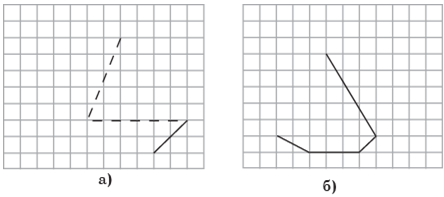 ПРАВИЛЬНЫЕ МНОГОГРАННИКИ
Правильные многогранники были известны еще в древней Греции. Пифагор и его ученики считали, что все состоит из атомов, имеющих форму правильных многогранников. В частности, атомы огня имеют форму тетраэдра (его гранями являются четыре правильных треугольника (рис. а); земли - гексаэдра (куб – многогранник, гранями которого являются шесть квадратов, рис. б); воздуха – октаэдра (его гранями являются восемь правильных треугольников, рис. в); воды – икосаэдра (его гранями являются двадцать правильных треугольников, рис. г); вся Вселенная, по мнению древних, имела форму додекаэдра (его гранями являются двенадцать правильных пятиугольников, рис. д).
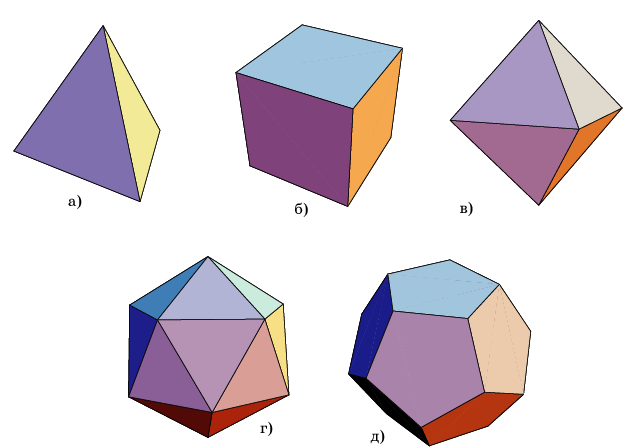 [Speaker Notes: В режиме слайдов формулировки появляются после кликанья мышкой]
9. На клетчатой бумаге изобразите правильные многогранники, аналогично показанным на рисунке.
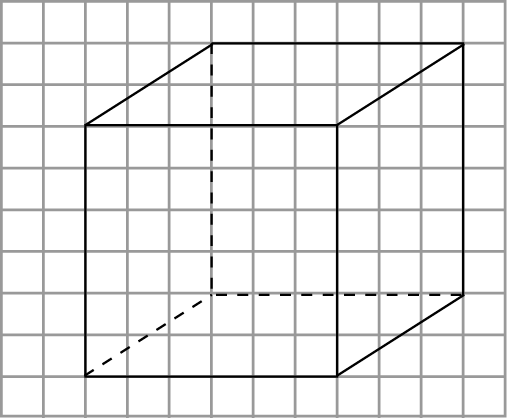 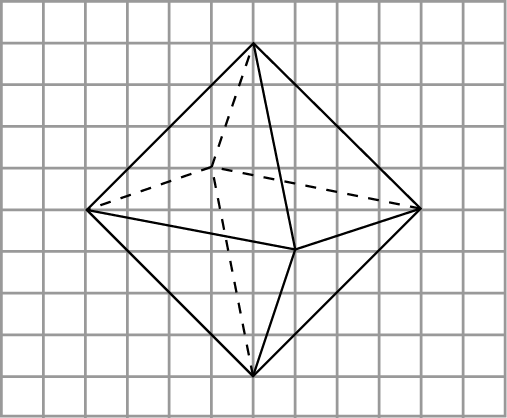 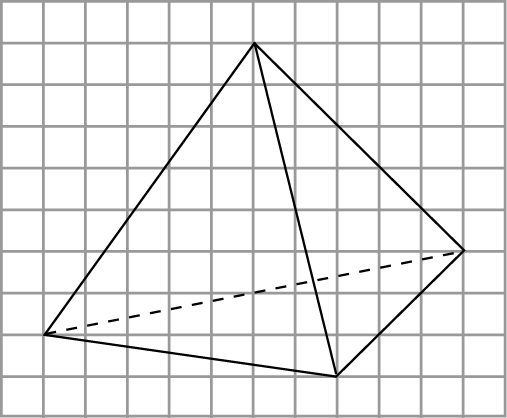 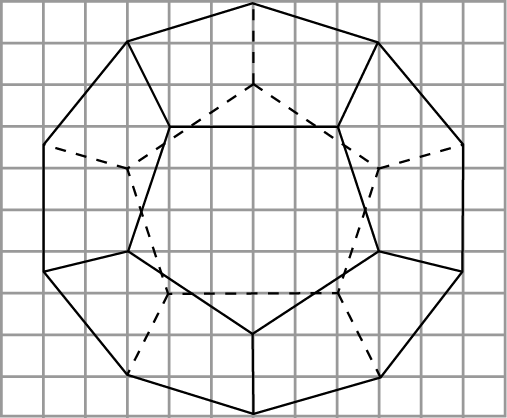 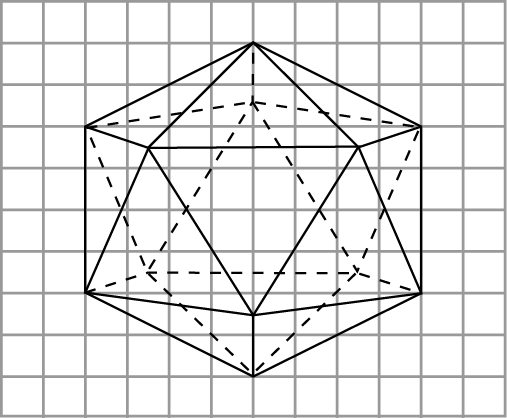 [Speaker Notes: В режиме слайдов ответ появляется после кликанья мышкой.]
10. Сколько вершин (В), ребер (Р) и граней (Г) имеют:
а) тетраэдр;
б) куб;
в) октаэдр;
г) икосаэдр;
д) додекаэдр?
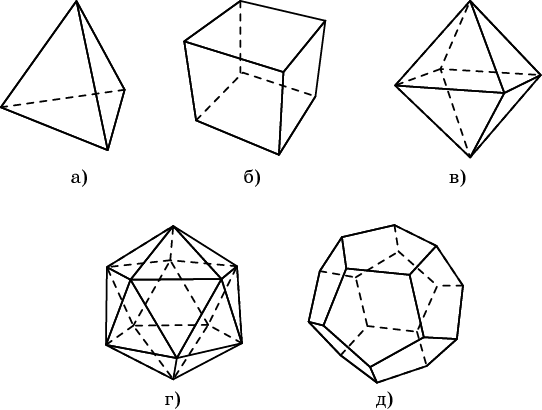 [Speaker Notes: В режиме слайдов ответ появляется после кликанья мышкой.]
Комбинации многогранников
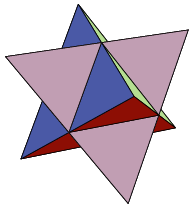 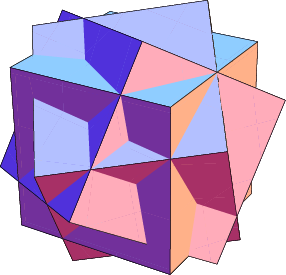 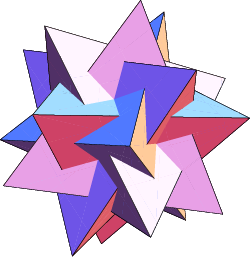 1)
2)
3)
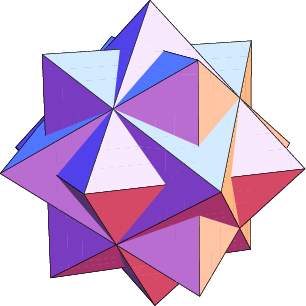 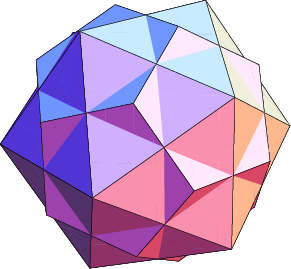 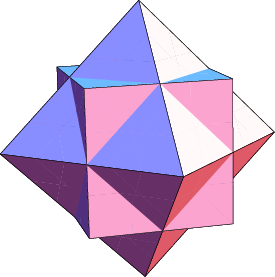 4)
5)
6)
[Speaker Notes: В режиме слайдов ответ появляется после кликанья мышкой.]
Вершинами какого многогранника являются центры граней: а) тетраэдра; б) куба; в) октаэдра; г) икосаэдра; д) додекаэдра?
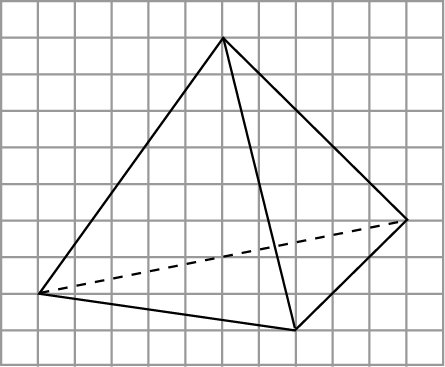 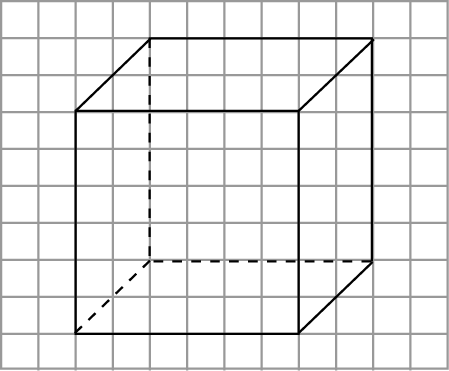 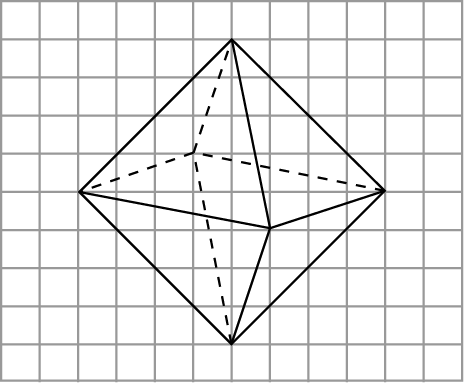 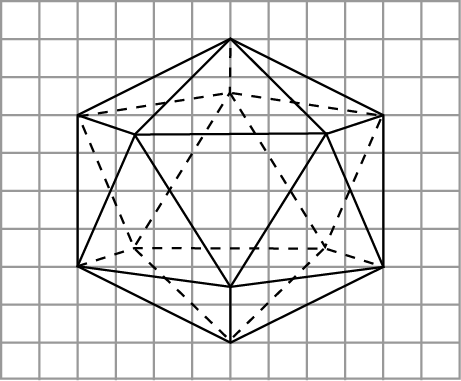 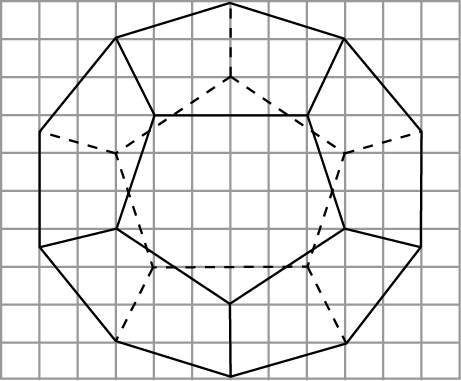 [Speaker Notes: В режиме слайдов ответ появляется после кликанья мышкой.]
Ответ: а) тетраэдр; б) октаэдр; в) куб; г) додекаэдр; д) икосаэдр.
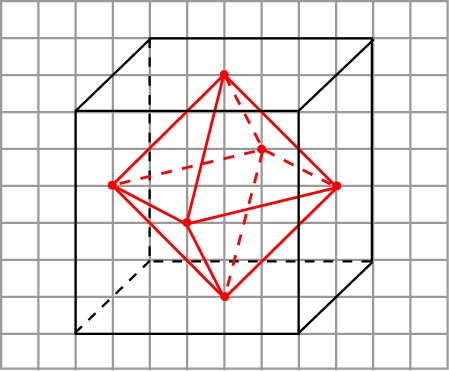 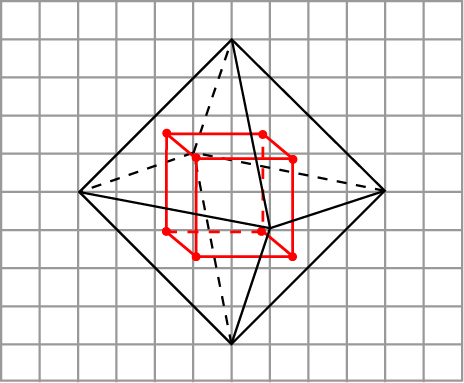 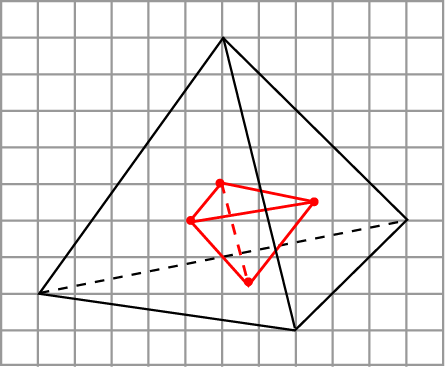 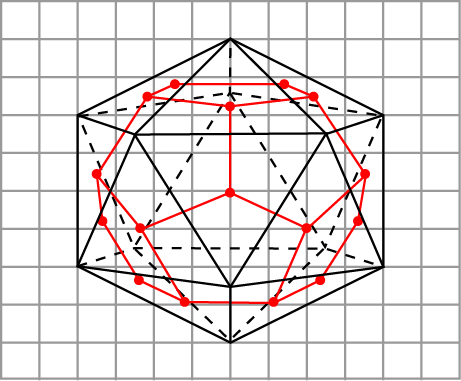 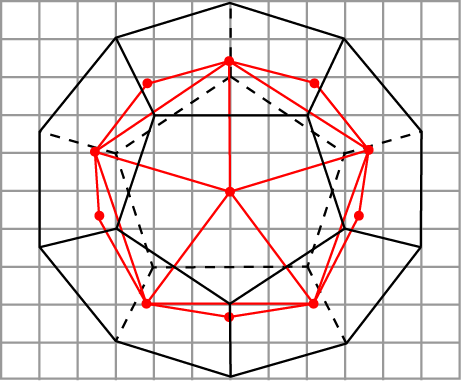 [Speaker Notes: В режиме слайдов ответ появляется после кликанья мышкой.]
Развертки многогранников
Если поверхность многогранника разрезать по некоторым рёбрам и развернуть её на плоскость так, чтобы все многоугольники, входящие в эту поверхность, лежали в данной плоскости, то полученная фигура на плоскости называется развёрткой многогранника. Например, на рисунках изображены развёртки куба, правильной шестиугольной призмы т правильной шестиугольной пирамиды.
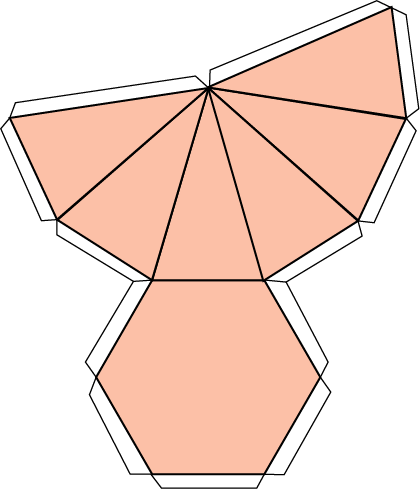 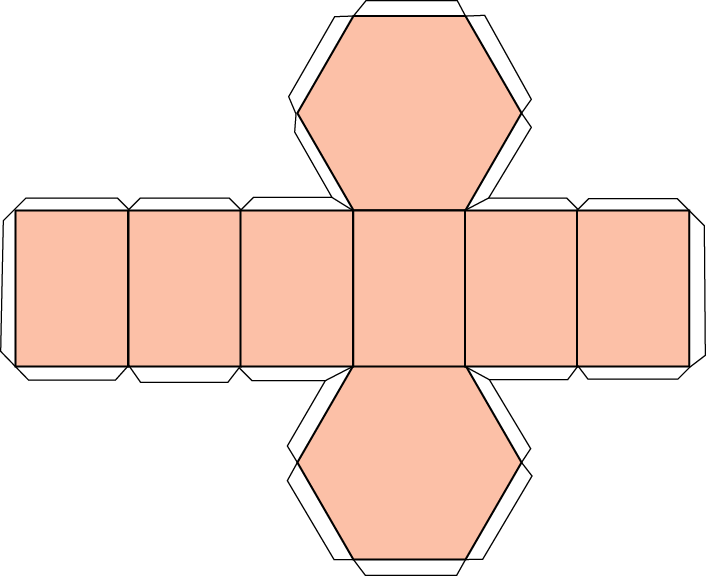 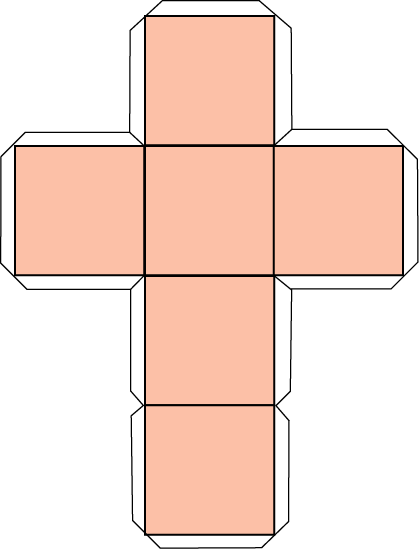 КОНСТРУКТОР
Модели многогранников можно изготовлять с помощью конструктора, состоящего из многоугольников, сделанных из плотного материала с отгибающимися клапанами и резиновых колечек - основной крепежной детали конструктора.
Подбирая соответствующим образом многоугольники в качестве граней многогранника и скрепляя их резиновыми колечками, можно получать модели различных правильных многогранников. Для того чтобы колечки лучше держались и не мешали друг другу, уголки многоугольников в конструкторе можно немного обрезать, как показано на рисунке.
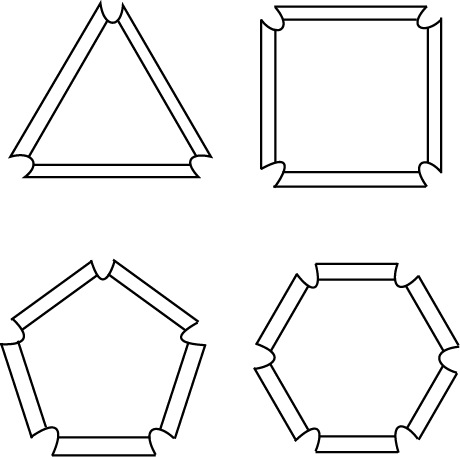 [Speaker Notes: В режиме слайдов формулировки появляются после кликанья мышкой]
1. На рисунке укажите развёртки куба.
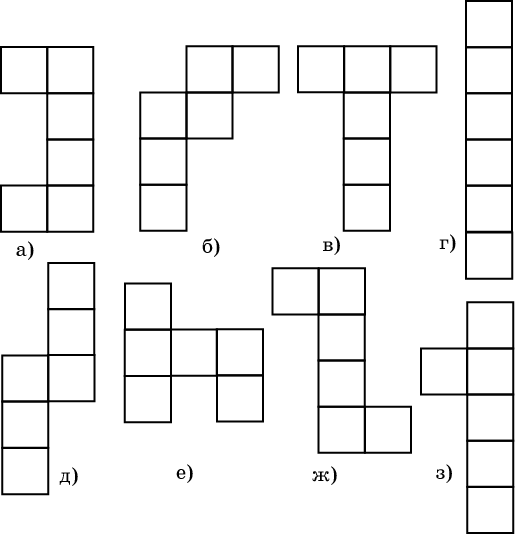 2. Укажите развертки треугольной призмы.
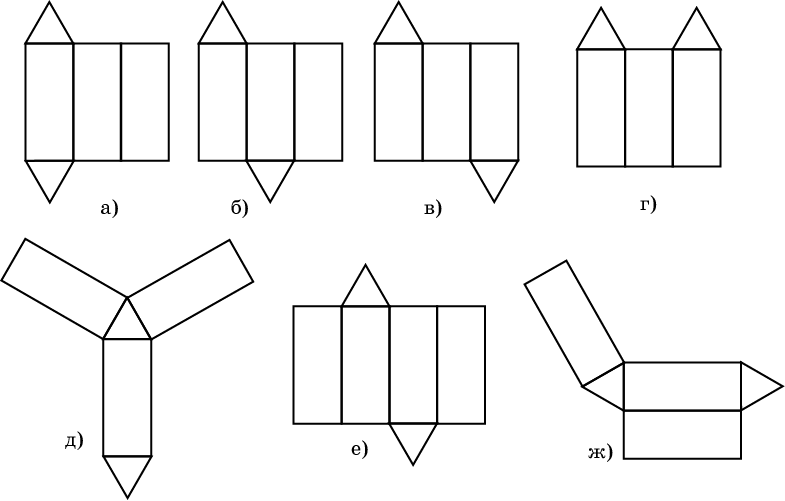 [Speaker Notes: В режиме ответ появляется после кликанья мышкой]
3. Укажите развертки четырехугольной пирамиды.
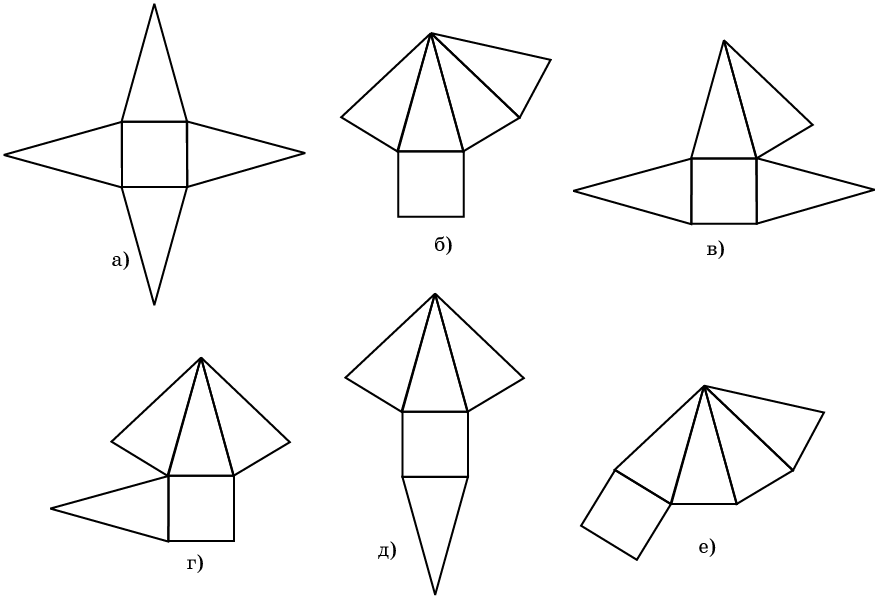 [Speaker Notes: В режиме ответ появляется после кликанья мышкой]
Наглядность. Моделирование в программе GeoGebra
Модели многогранников можно получать с помощью свободно распространяемой компьютерной программы GeoGebra, которую можно скачать с официального сайта http://geogebra.org.  
Она позволяет моделировать и решать различные алгебраические и геометрические задачи, строить графики функций, находить наибольшие и наименьшие значения, пределы, производные интегралы, получать изображения плоских и пространственных фигур, проводить дополнительные построения, создавать анимацию рисунков. Кроме того, эта программа позволяет ставить геометрические опыты, проводить эксперименты, иллюстрировать формулы и теоремы, устанавливать зависимости между геометрическими величинами и мн. др.
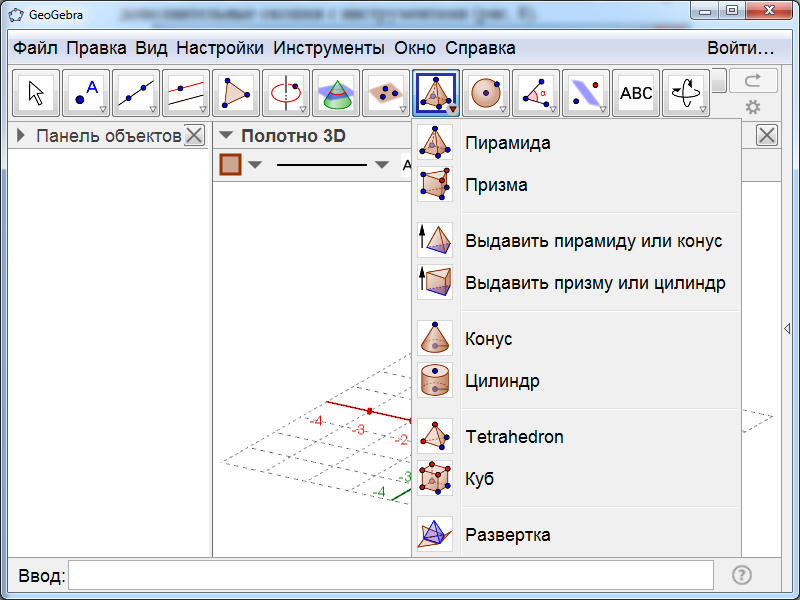 На рисунке показано рабочее окно этой программы. В верхней строке окна расположены окошки с изображением инструментов. Девятым слева находится окошко с изображением треугольной пирамиды. Если нажать на него левой кнопкой мыши, то откроются дополнительные окошки с инструментами для моделирования многогранников и круглых тел.
Как в пространстве расположены 
а) прямые;                                        б) прямая и плоскость?
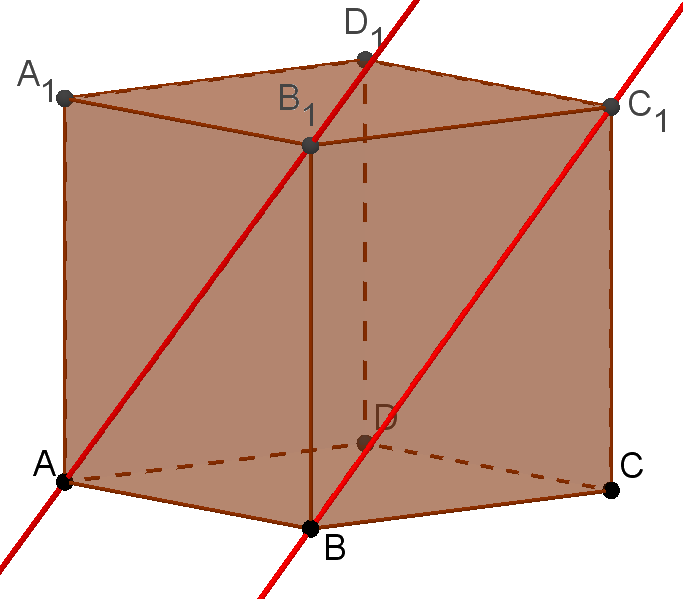 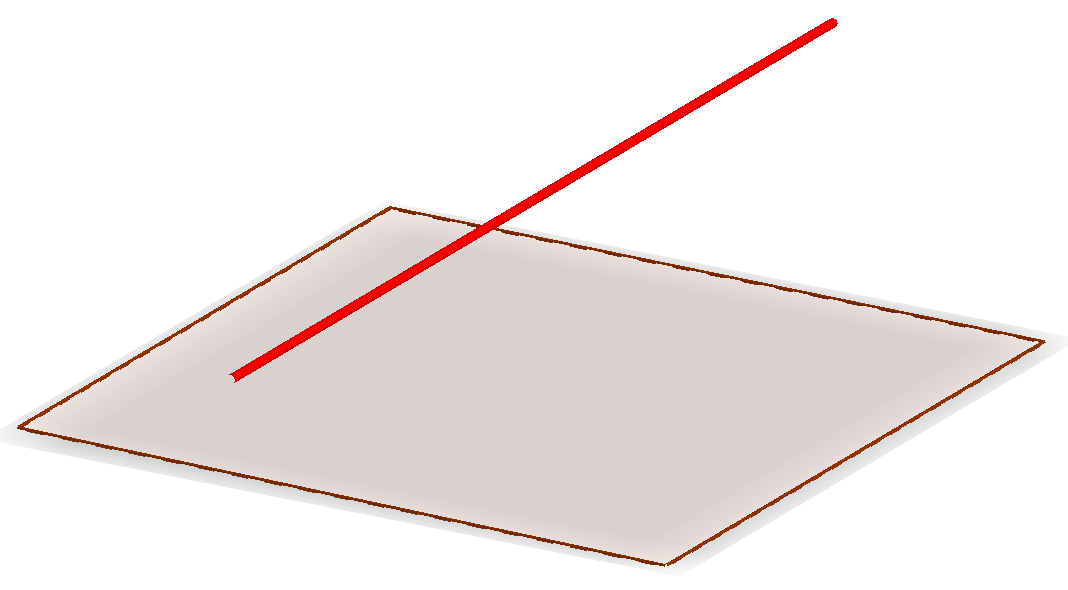 Ответ:
а) скрещиваются;                                        б) параллельны?
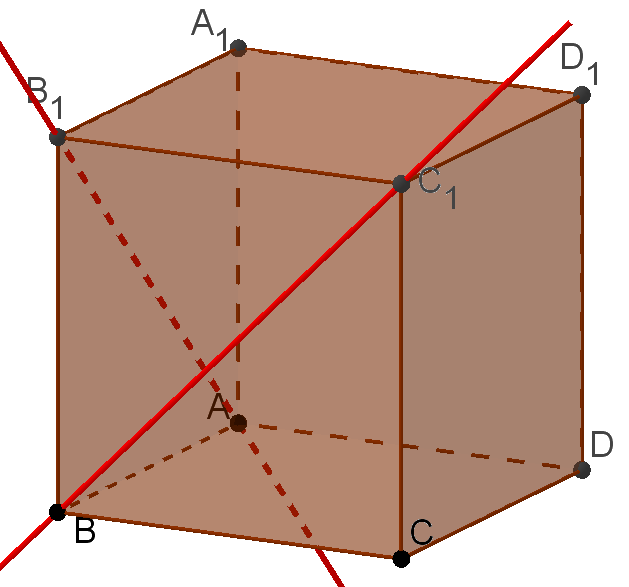 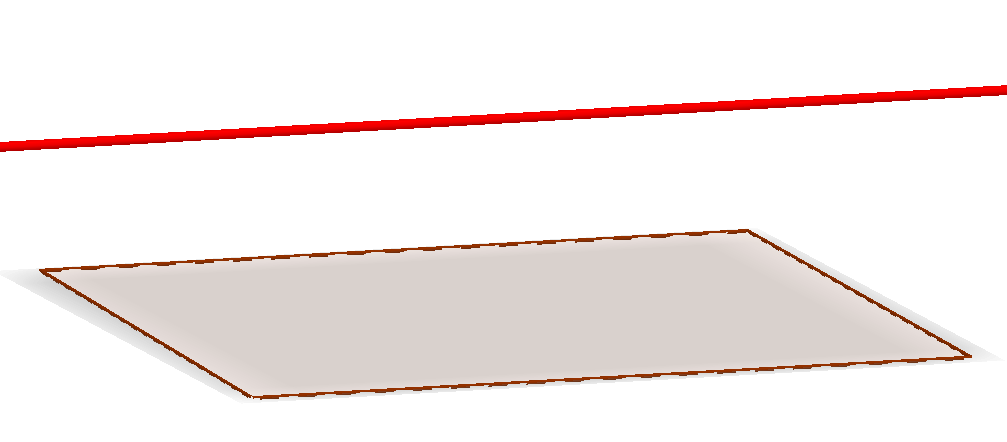 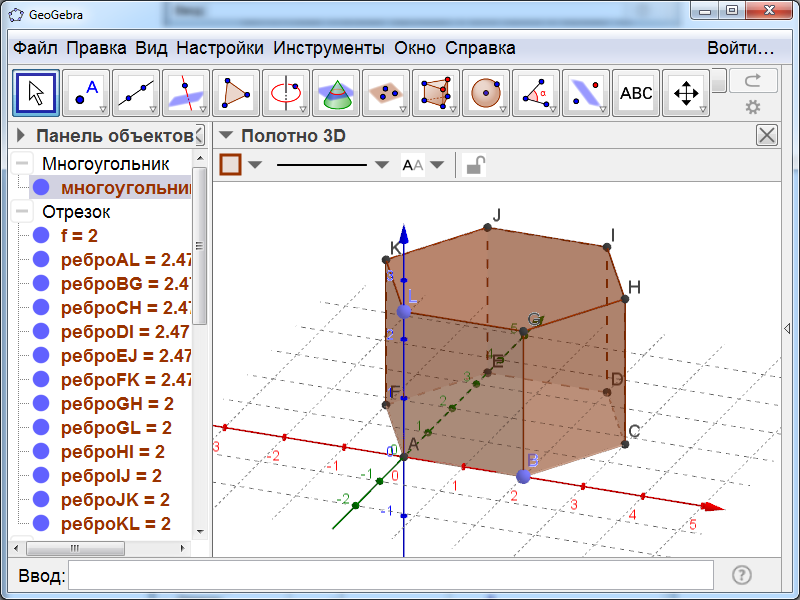 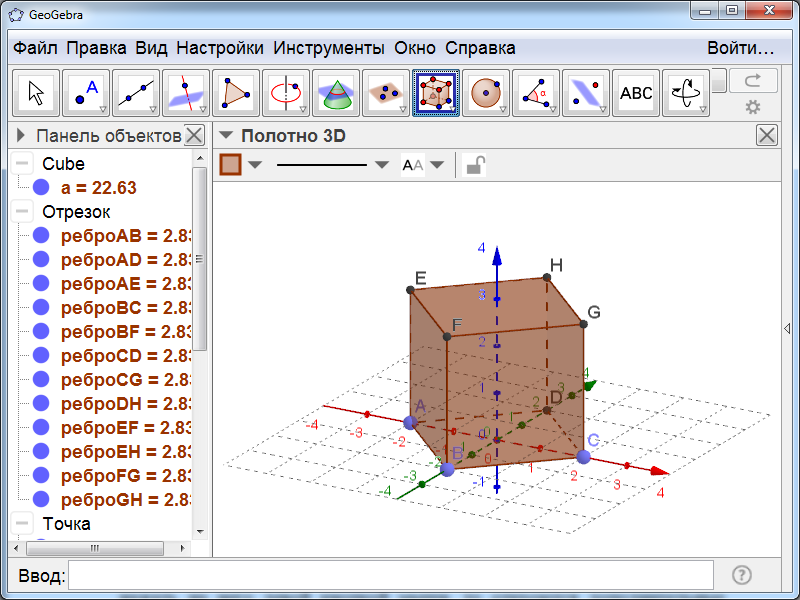 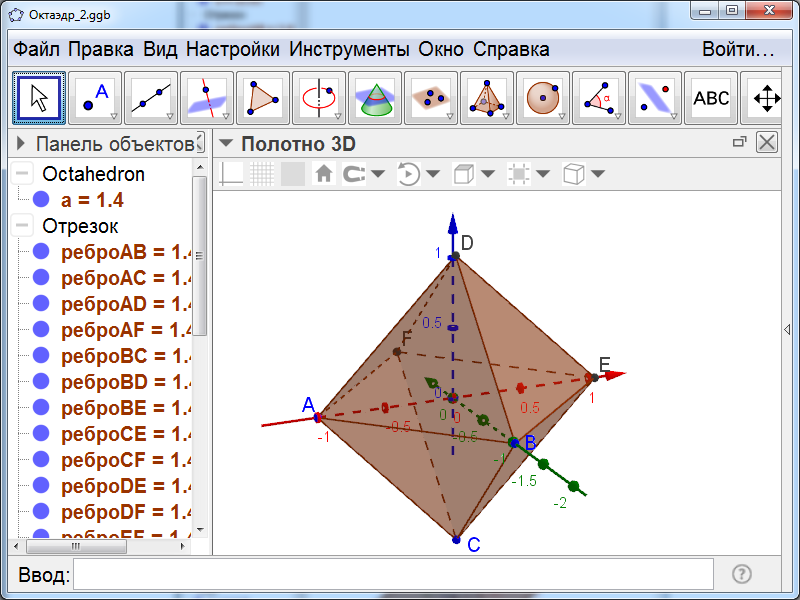 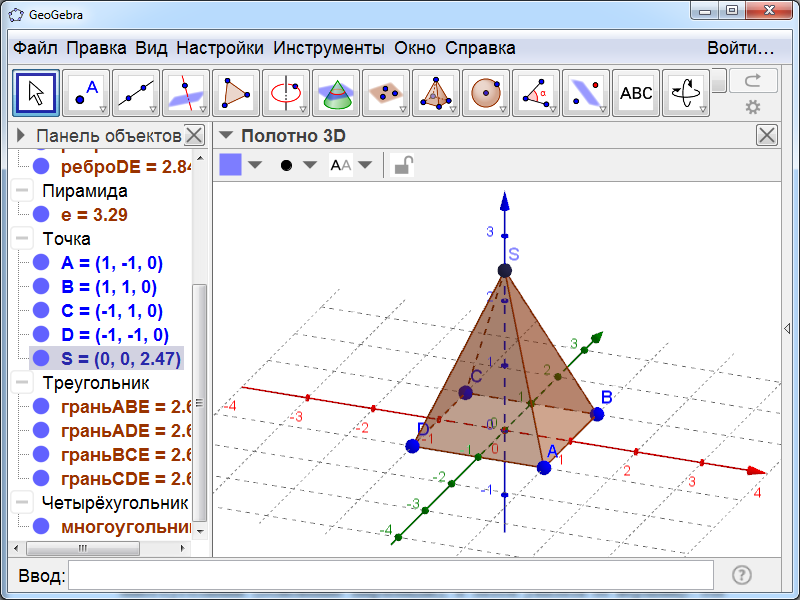 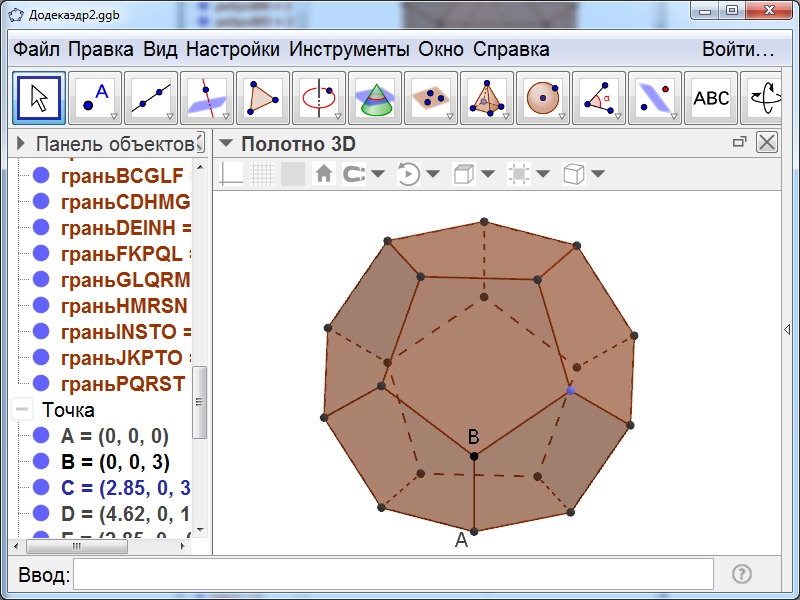 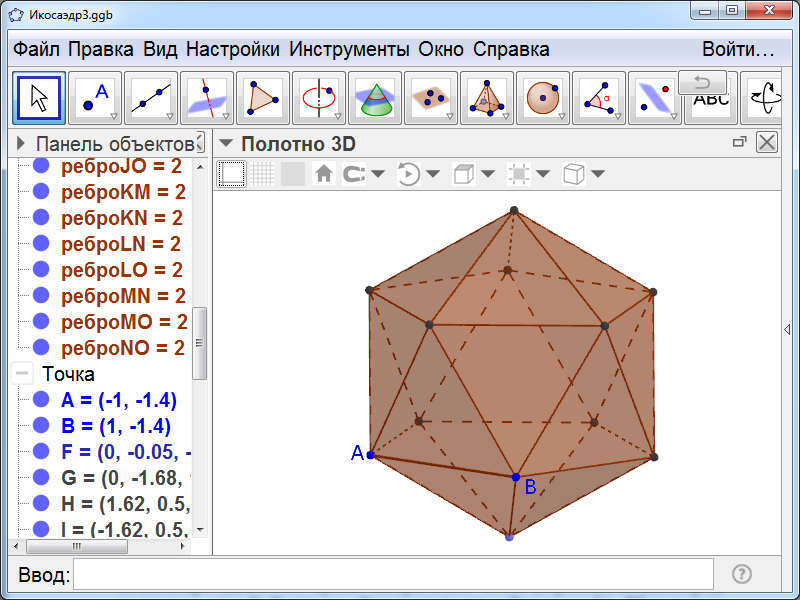 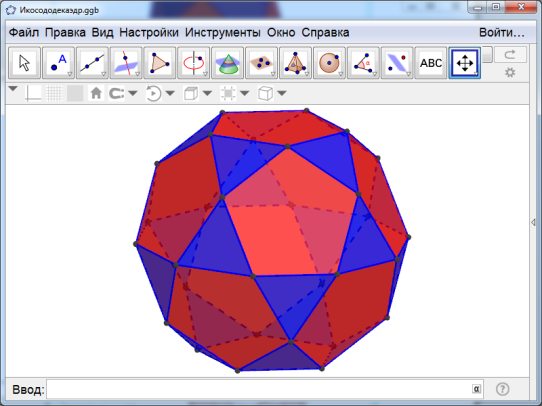 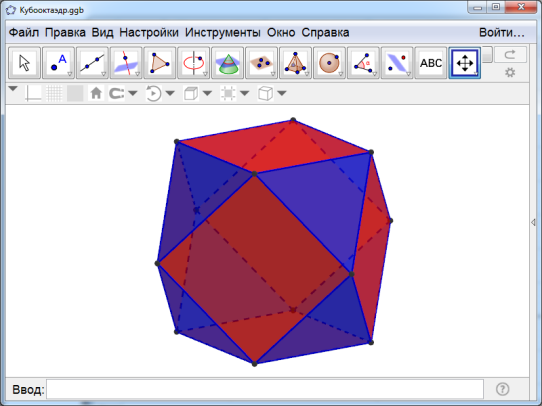 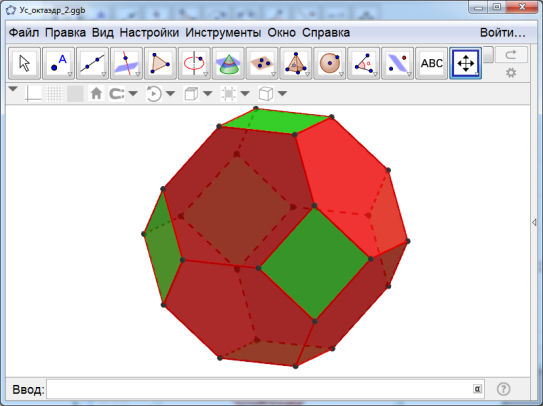 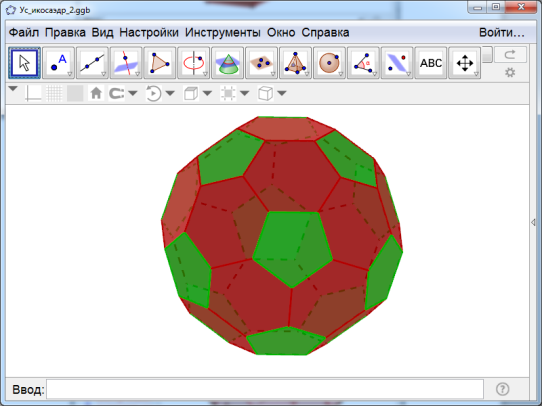 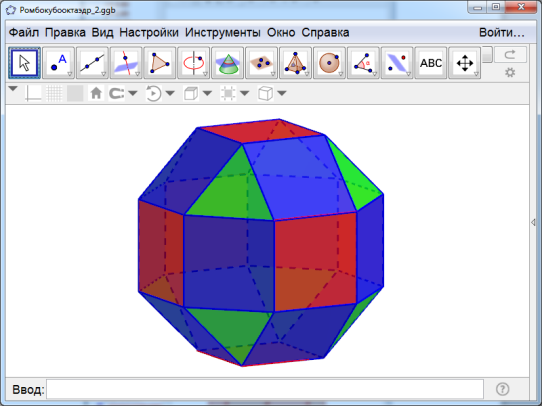 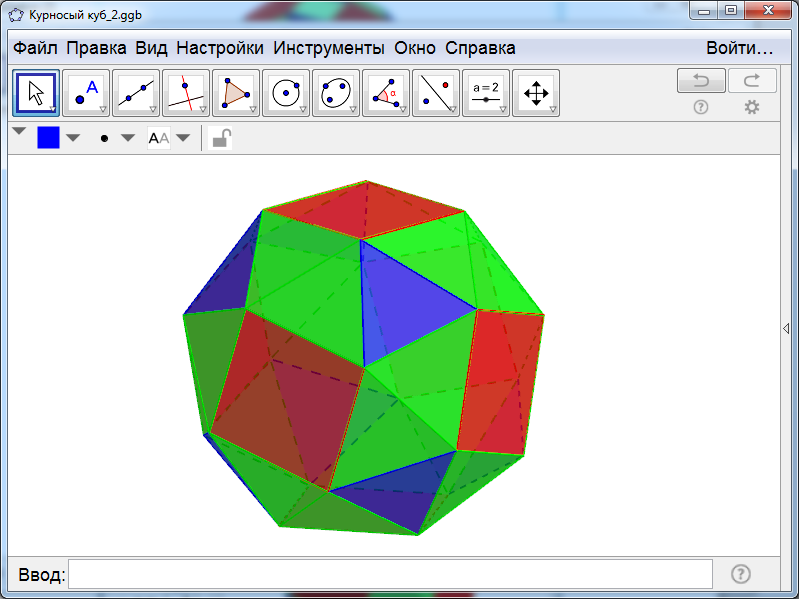 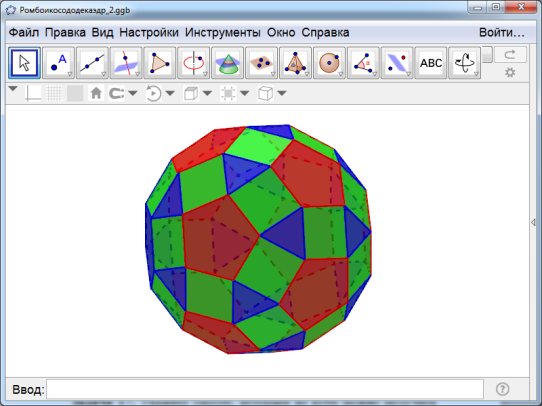 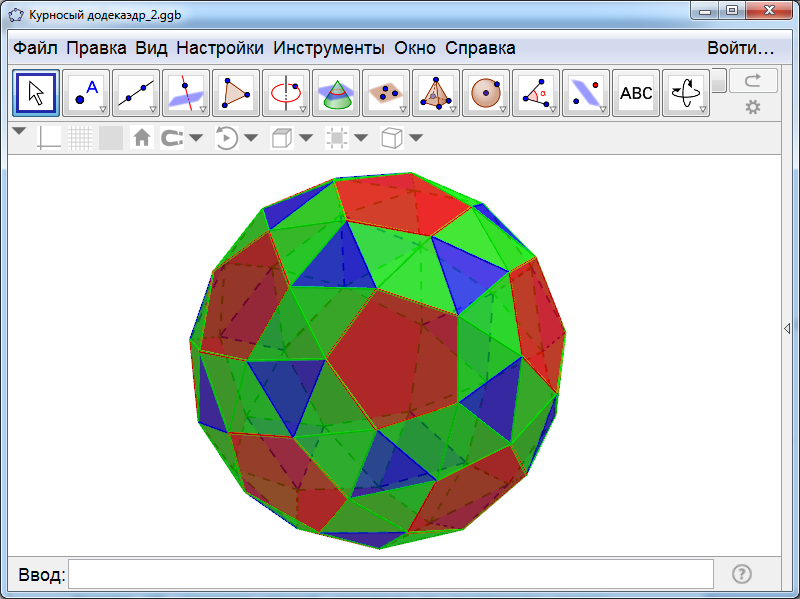 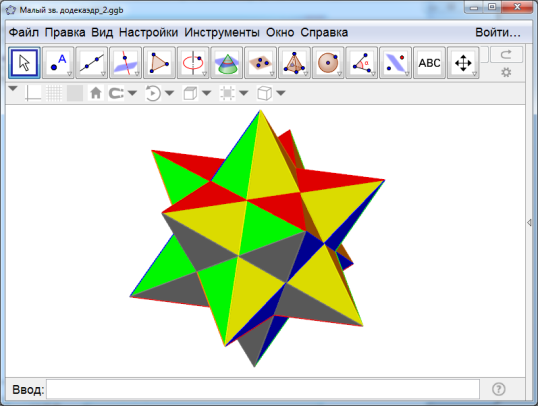 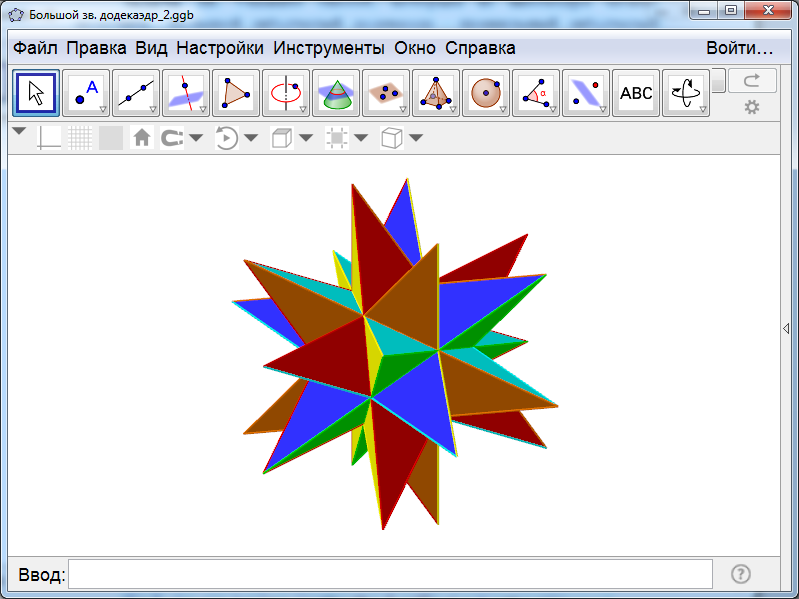 Вписанные и описанные цилиндры и конусы
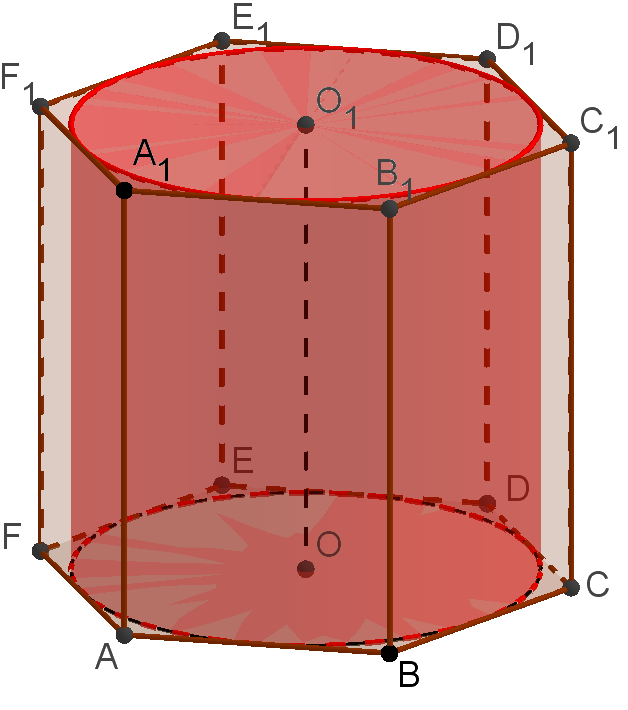 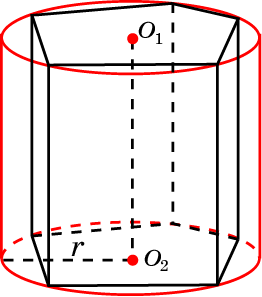 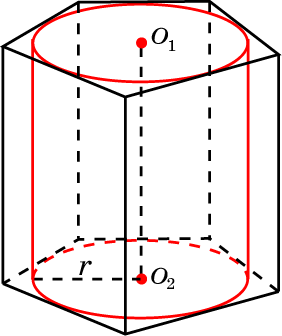 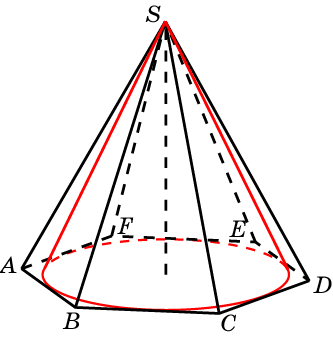 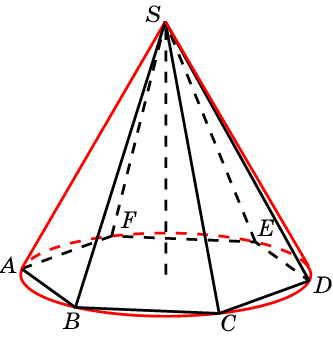 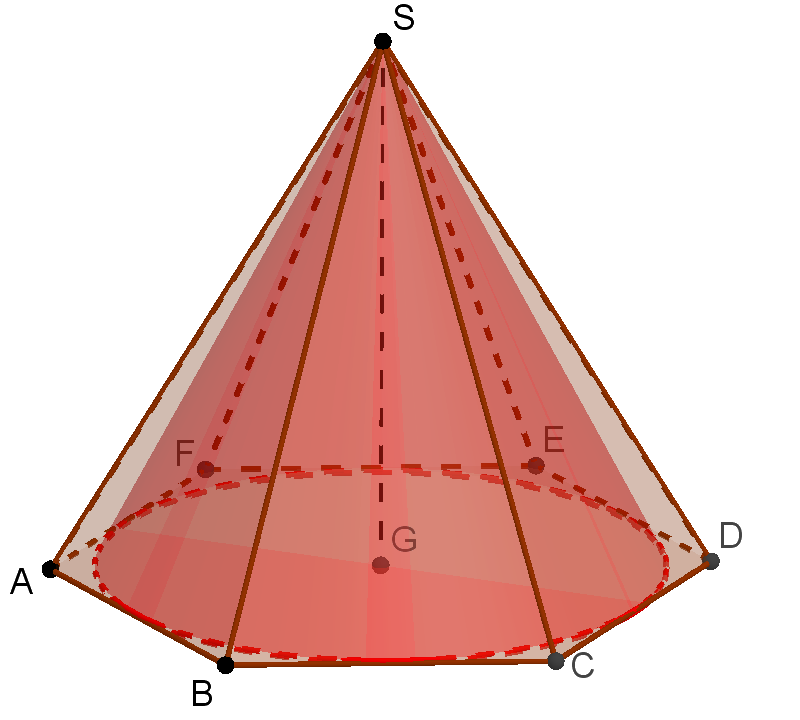 [Speaker Notes: В режиме слайдов ответы и решения появляются после кликанья мышкой]
Вписанные и описанные сферы
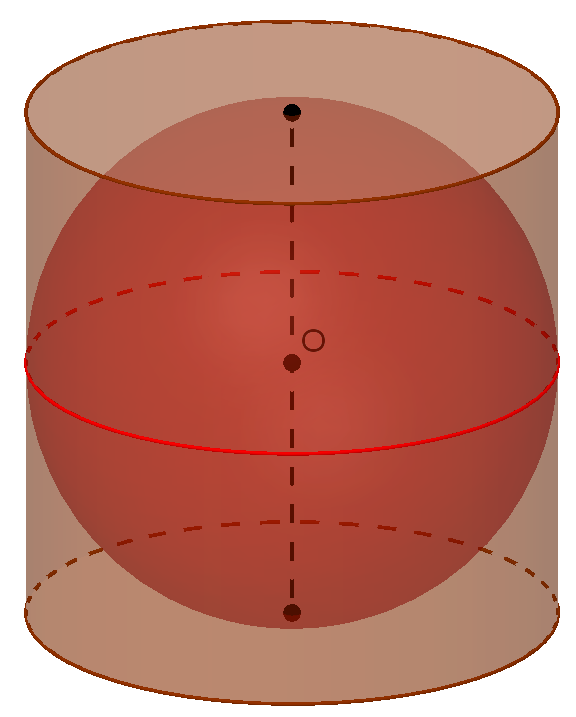 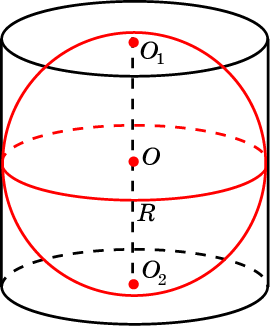 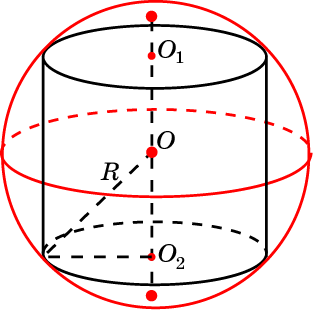 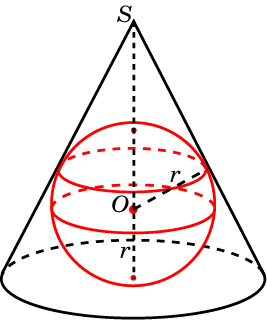 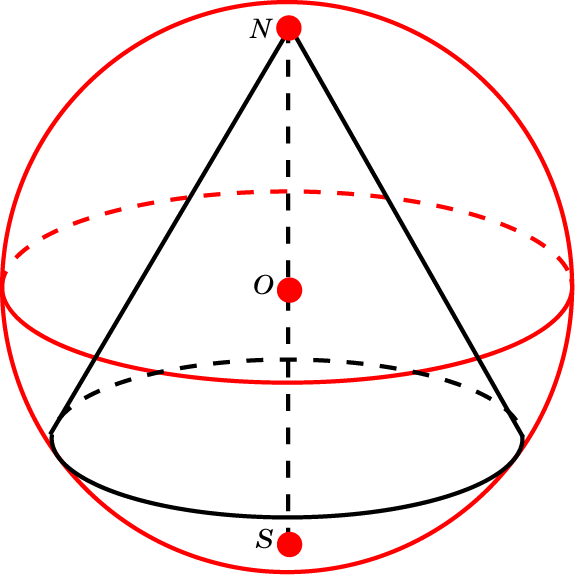 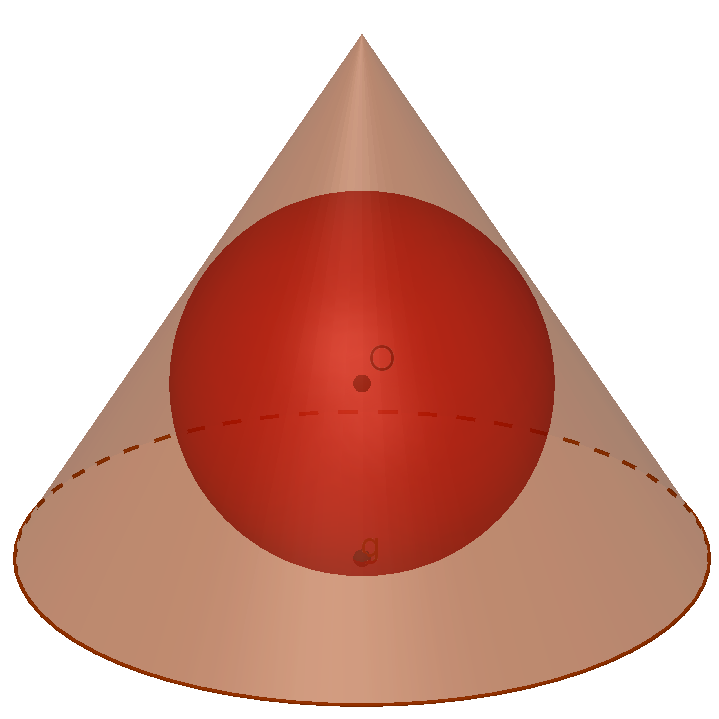 [Speaker Notes: В режиме слайдов ответы и решения появляются после кликанья мышкой]
Сферы, вписанные в призмы
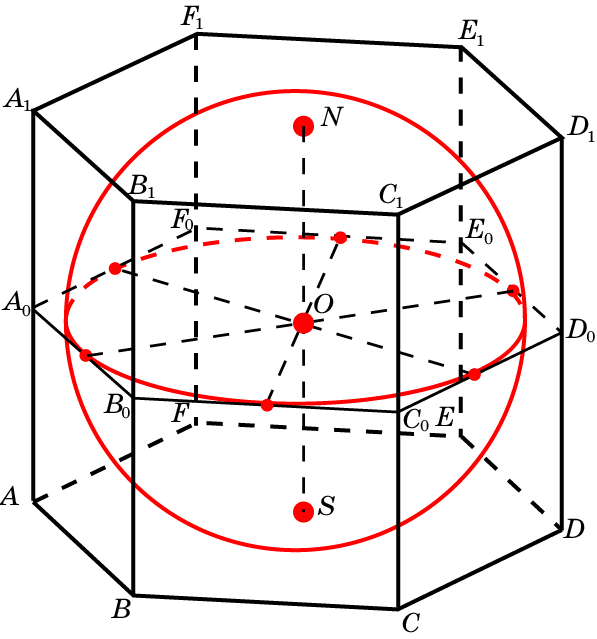 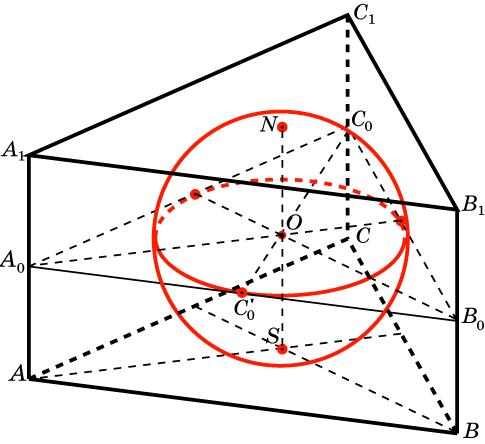 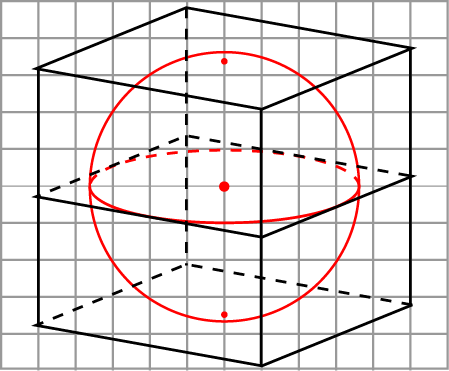 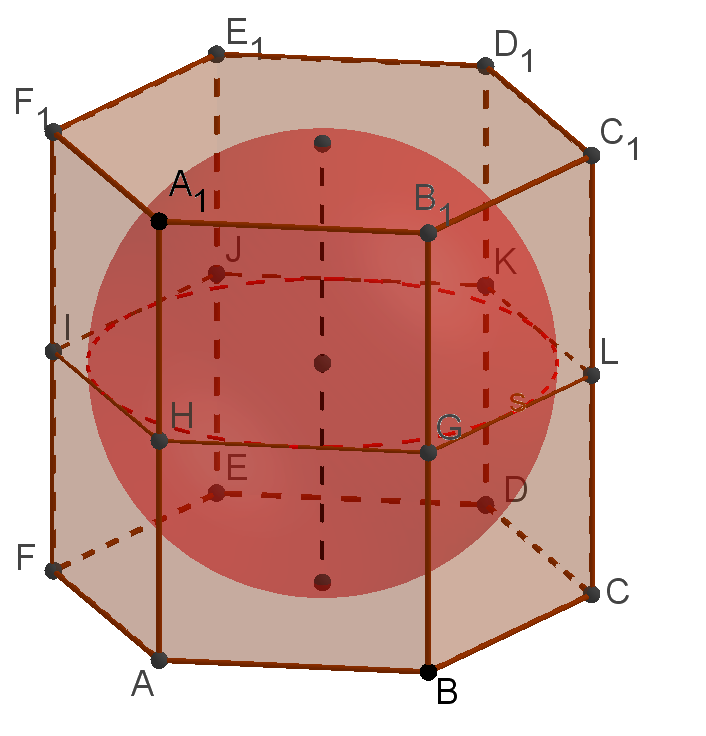 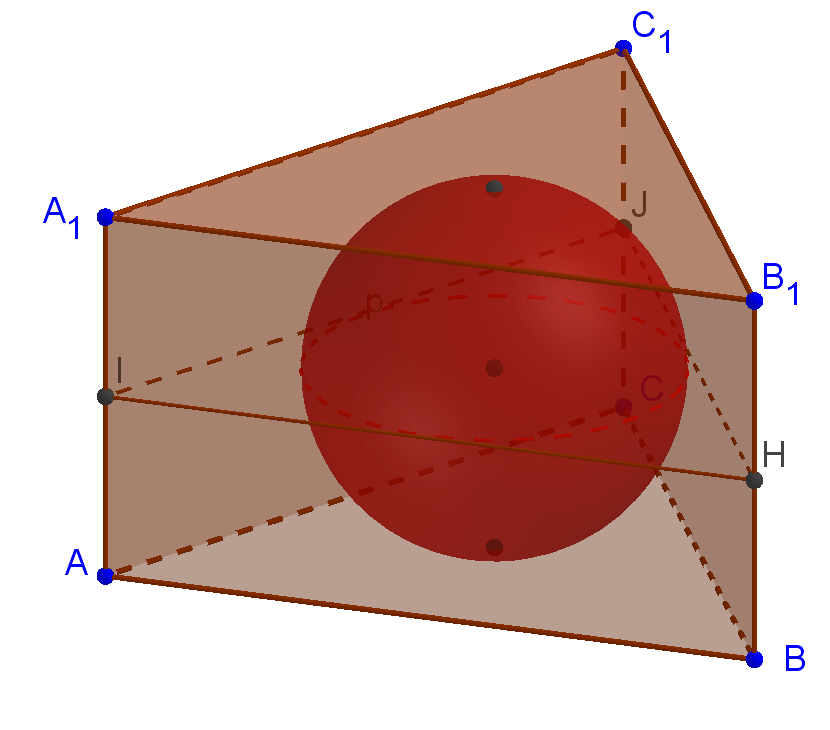 [Speaker Notes: В режиме слайдов ответы и решения появляются после кликанья мышкой]
Сферы, вписанные в пирамиды
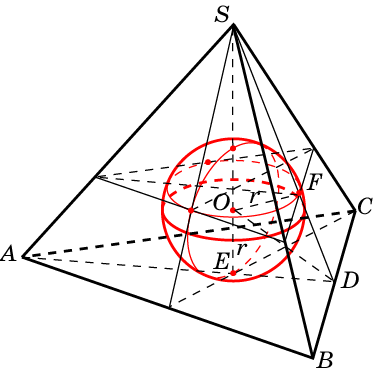 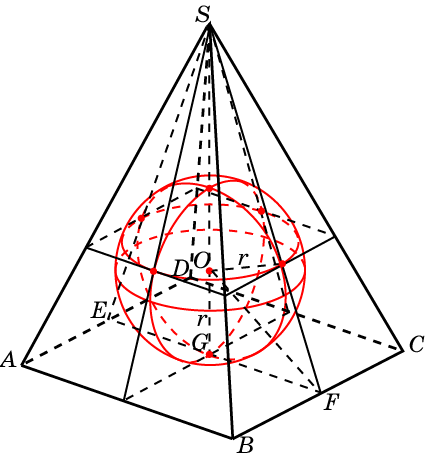 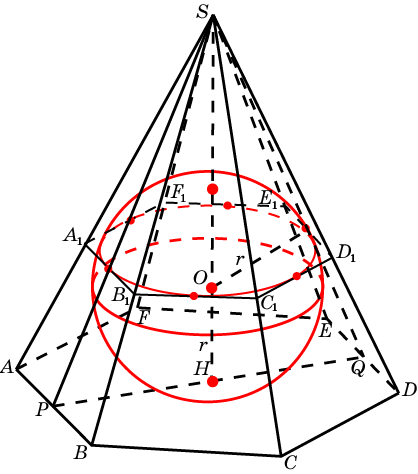 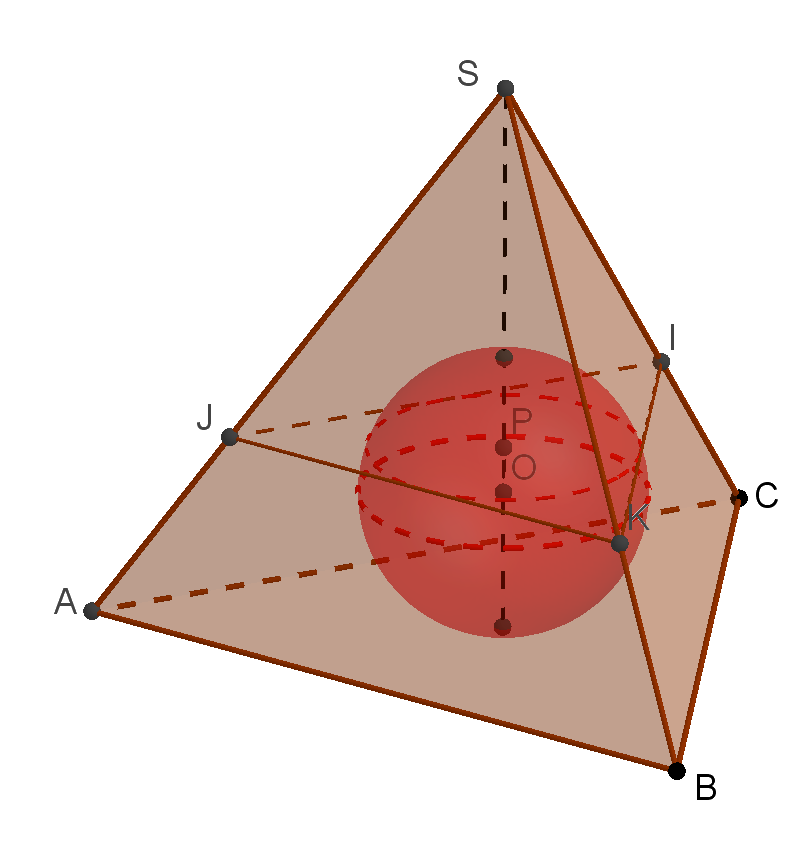 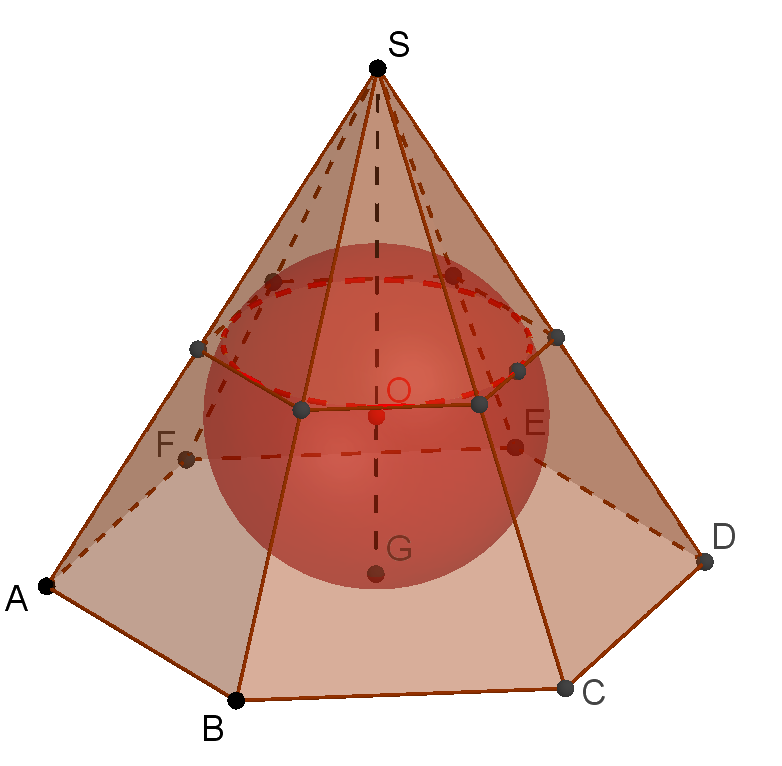 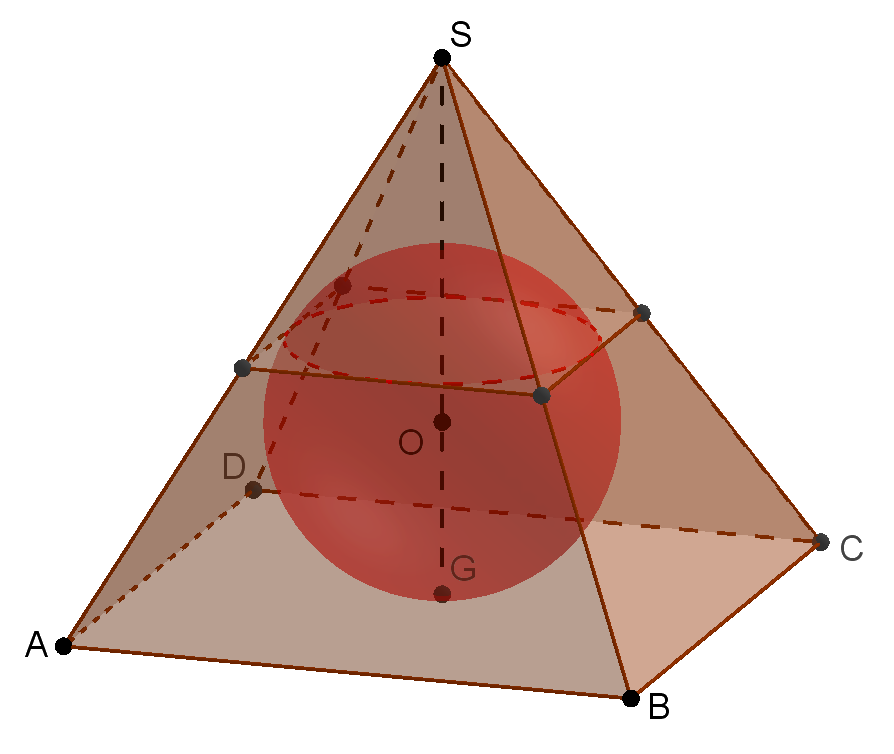 [Speaker Notes: В режиме слайдов ответы и решения появляются после кликанья мышкой]
Сферы, описанные около призм
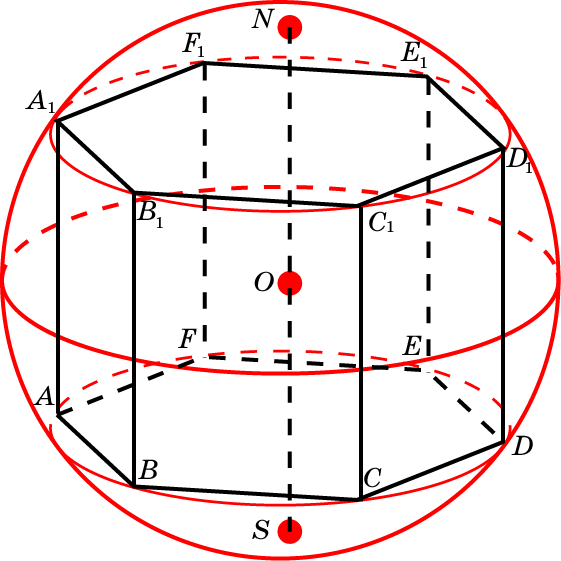 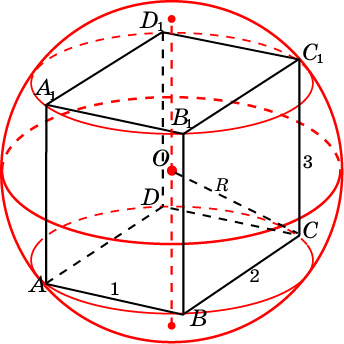 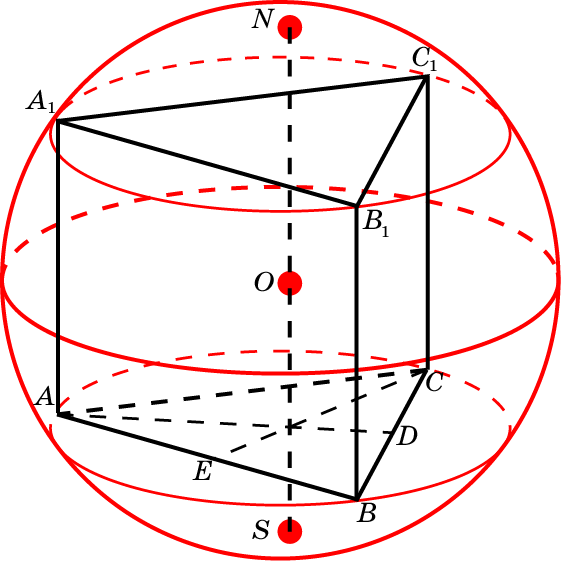 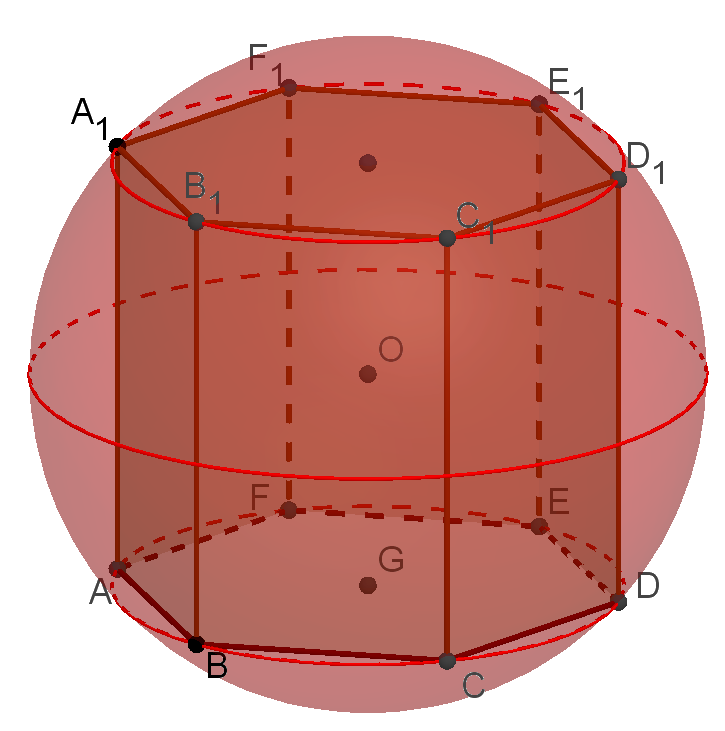 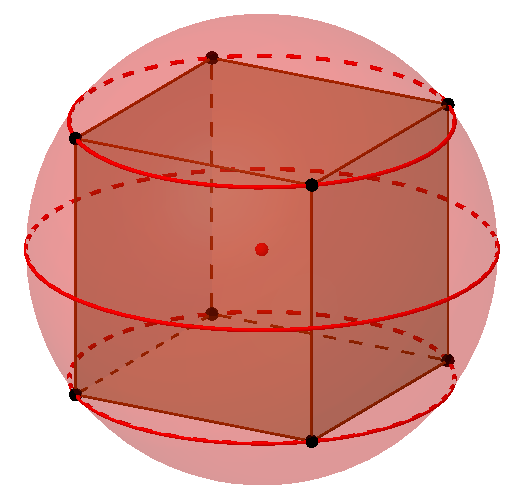 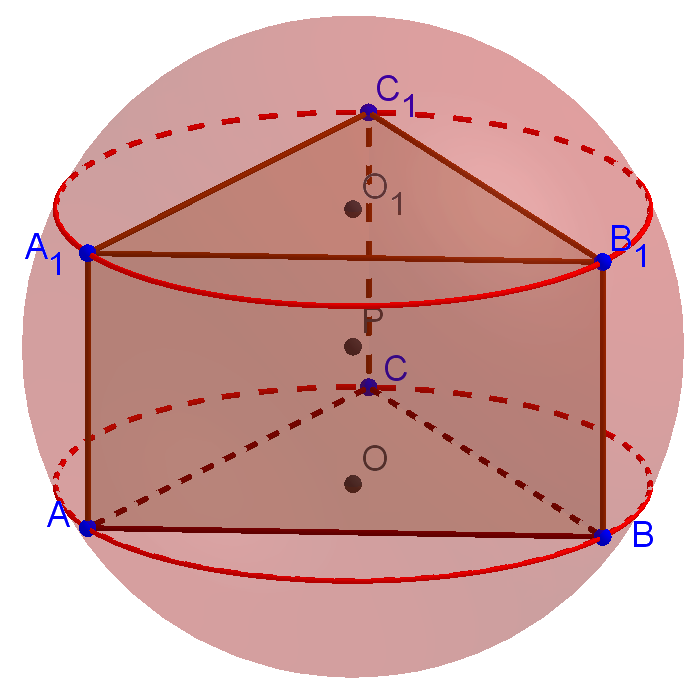 [Speaker Notes: В режиме слайдов ответы и решения появляются после кликанья мышкой]
Сферы, описанные около пирамид
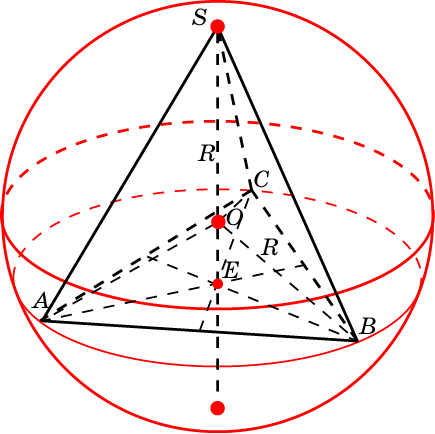 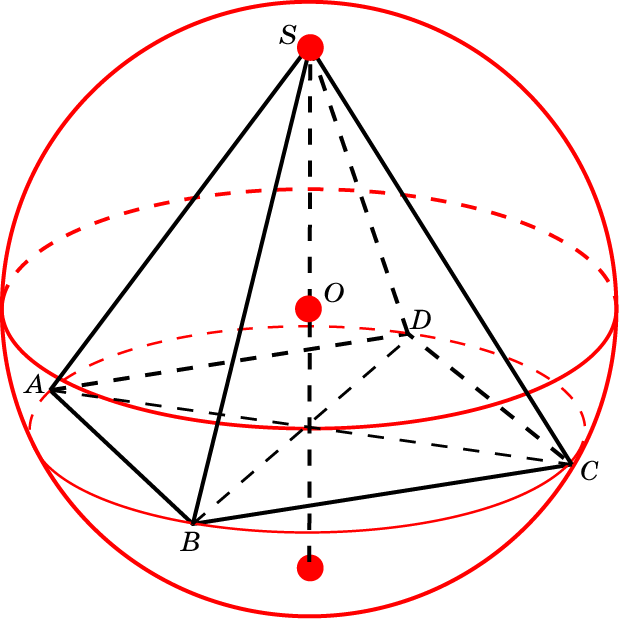 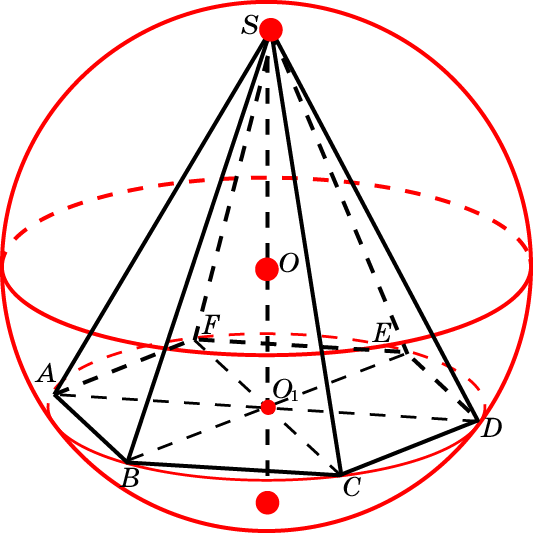 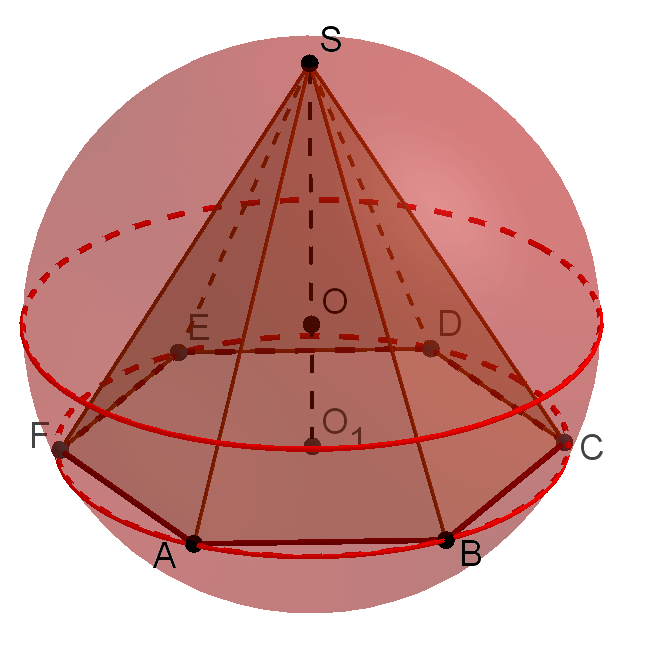 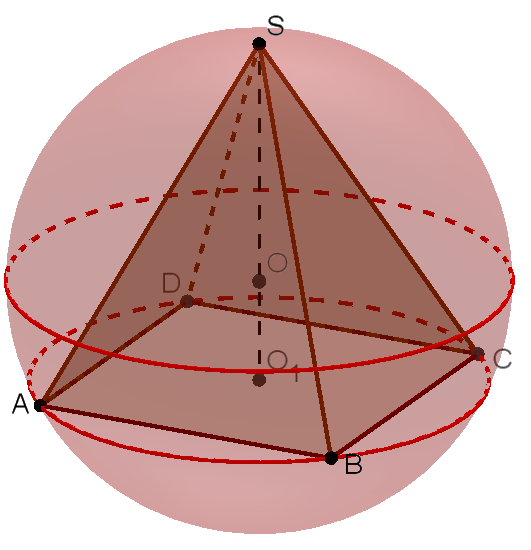 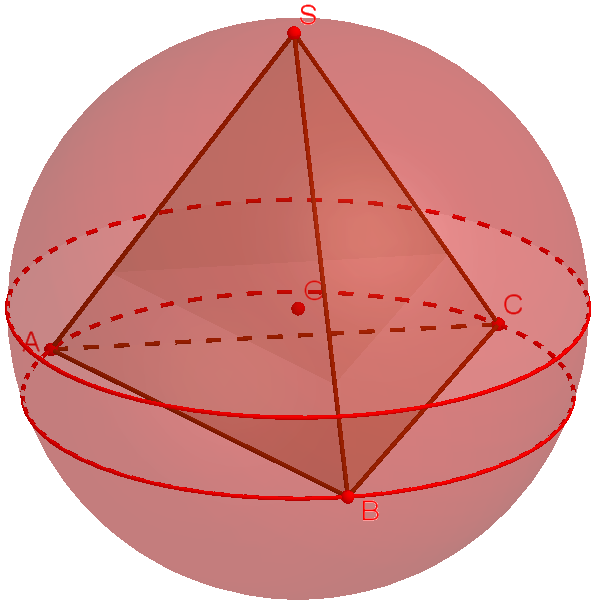 [Speaker Notes: В режиме слайдов ответы и решения появляются после кликанья мышкой]
Фигуры вращения
Сфера получается вращением окружности вокруг ее диаметра. Аналогично, шар получается вращением круга вокруг какого-нибудь его диаметра.
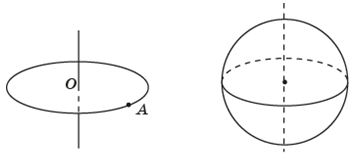 Цилиндр получается вращением прямоугольника вокруг одной из его сторон.
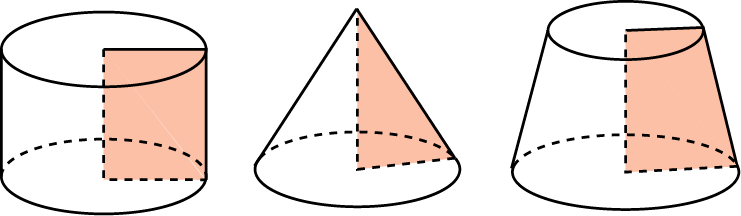 Конус получается вращением прямоугольного треугольника вокруг одного из его катетов. 
	Усеченный конус получается вращением трапеции, один из углов ко­торой является прямым, вокруг боковой стороны, прилегающей к этому углу.
[Speaker Notes: В режиме слайдов ответы и решения появляются после кликанья мышкой]
Если отрезок параллелен оси вращения, то искомой поверхностью является боковая поверхность цилиндра.
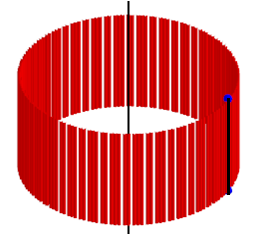 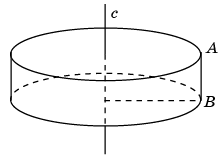 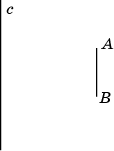 Если одна из вершин отрезка принадлежит оси вращения, а сам отрезок образует острый угол с осью вращения, то искомой поверхностью является боковая поверхность конуса.
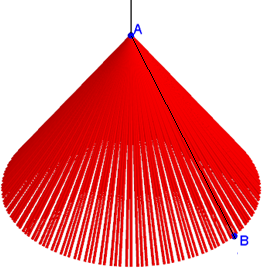 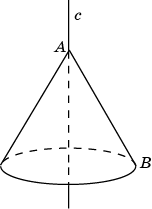 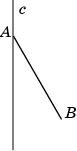 [Speaker Notes: В режиме слайдов ответы и решения появляются после кликанья мышкой]
Если отрезок и ось вращения лежат в одной плоскости, отрезок не параллелен оси и не имеет с ней общих точек, то искомой поверхностью является боковая поверхность усечённого конуса.
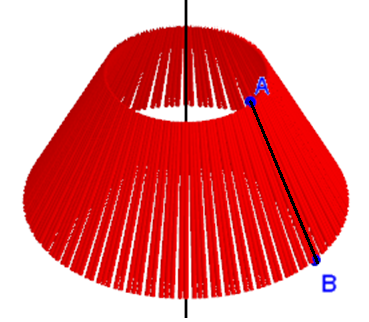 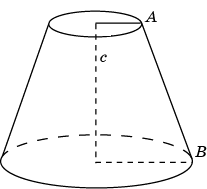 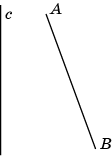 Если отрезок скрещивается с осью вращения, то искомой поверхностью является часть гиперболоида вращения.
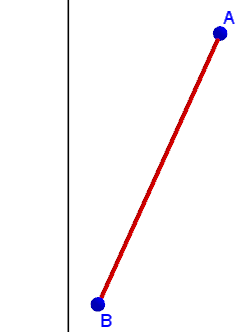 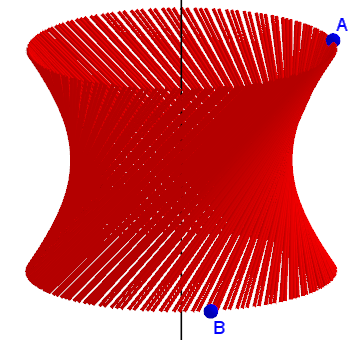 [Speaker Notes: В режиме слайдов ответы и решения появляются после кликанья мышкой]
На рисунках (справа) изображены фигуры, полученные вращением плоских фигур (слева).
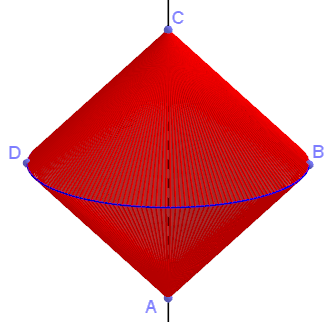 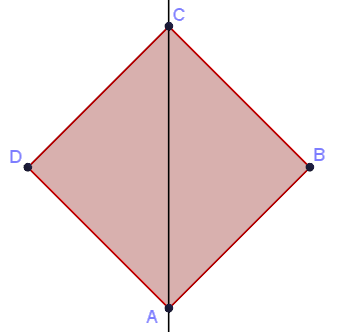 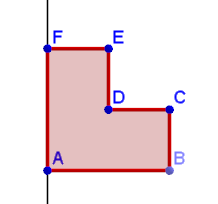 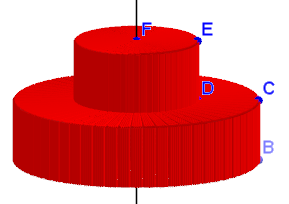 [Speaker Notes: В режиме слайдов ответы и решения появляются после кликанья мышкой]
На рисунках (справа) изображены фигуры, полученные вращением плоских фигур (слева).
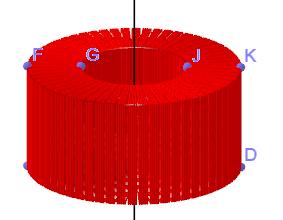 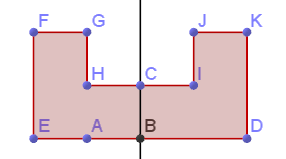 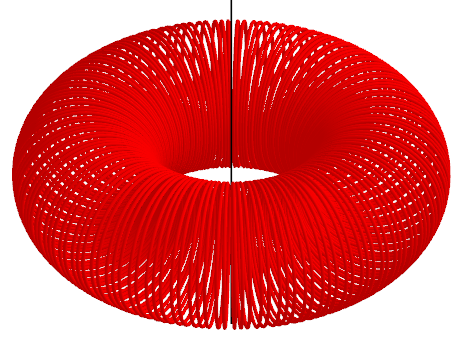 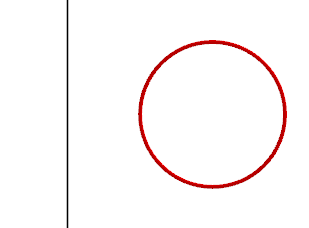 [Speaker Notes: В режиме слайдов ответы и решения появляются после кликанья мышкой]
На рисунках (справа) изображены фигуры, полученные вращением куба (слева).
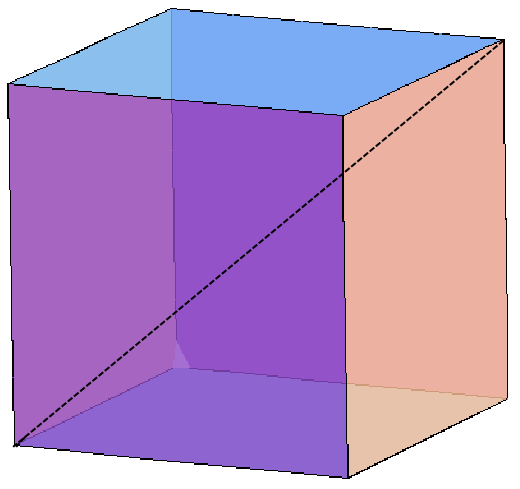 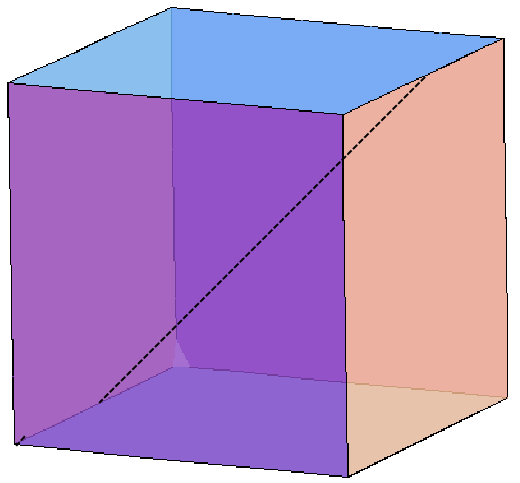 [Speaker Notes: В режиме слайдов ответы и решения появляются после кликанья мышкой]
На рисунках (справа) изображены фигуры, полученные вращением тетраэдра и октаэдра (слева).
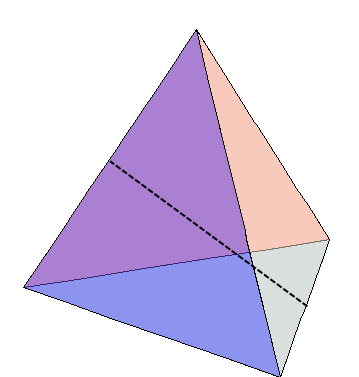 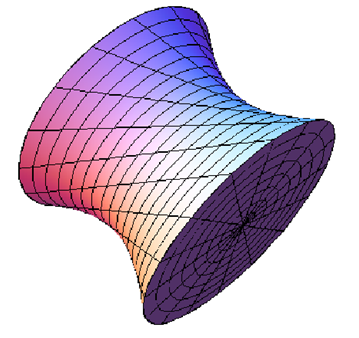 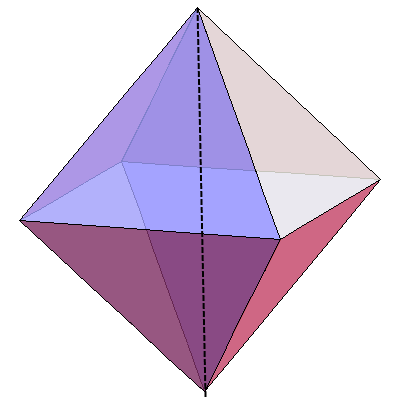 [Speaker Notes: В режиме слайдов ответы и решения появляются после кликанья мышкой]
На рисунках (справа) изображены фигуры, полученные вращением икосаэдра и додекаэдра (слева).
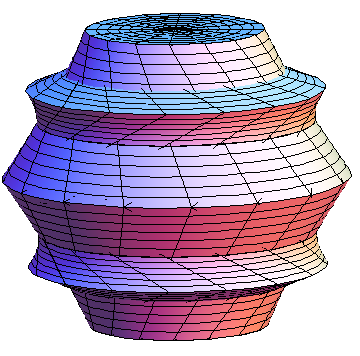 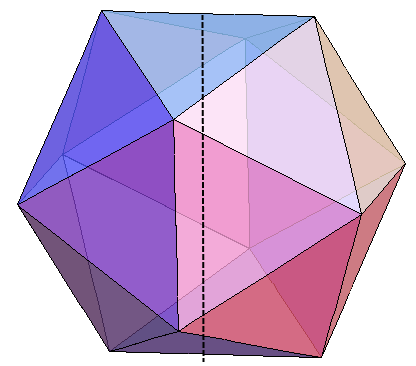 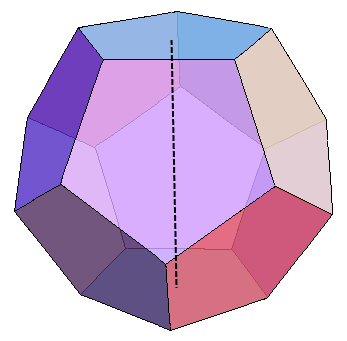 [Speaker Notes: В режиме слайдов ответы и решения появляются после кликанья мышкой]
Вращением графика какой функции получена поверхность, изображенная на рисунке?
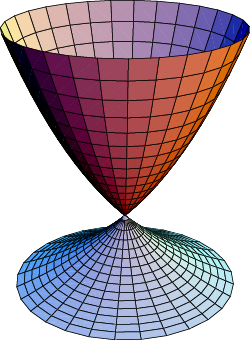 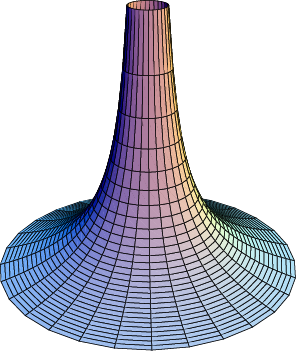 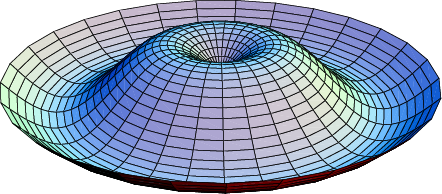 [Speaker Notes: В режиме слайдов ответ появляется после кликанья мышкой]
Изложение темы «Объём» в нашем учебнике геометрии
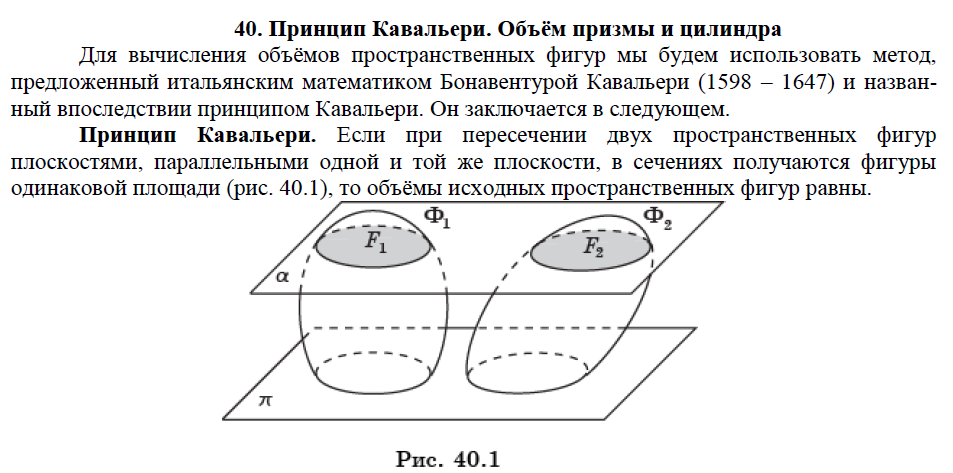 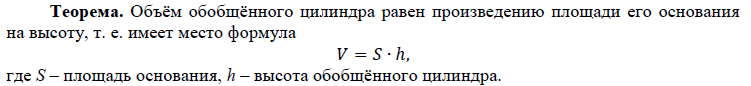 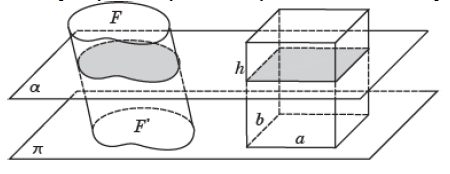 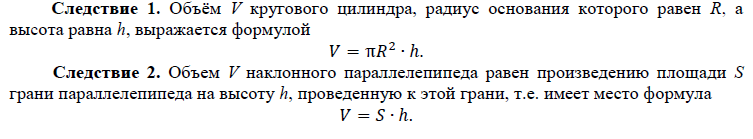 [Speaker Notes: В режиме слайдов ответы появляются после кликанья мышкой]
Объём треугольной пирамиды в нашем учебнике
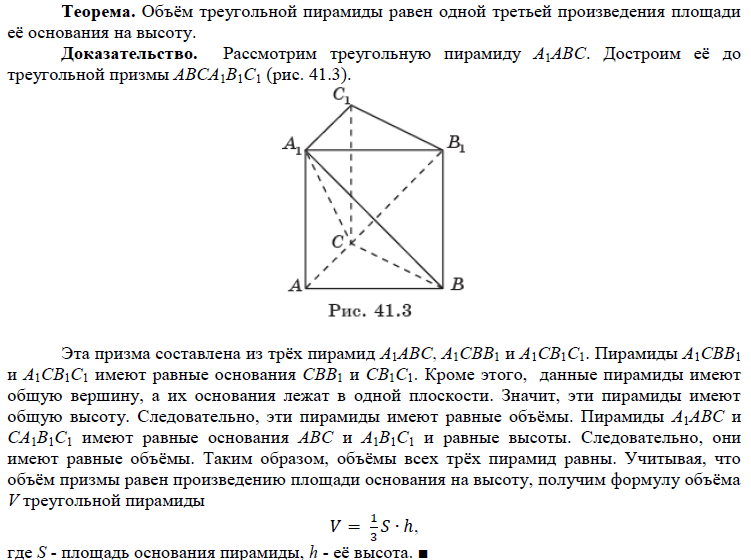 [Speaker Notes: В режиме слайдов ответы появляются после кликанья мышкой]
Объём обобщенного конуса в наших учебниках
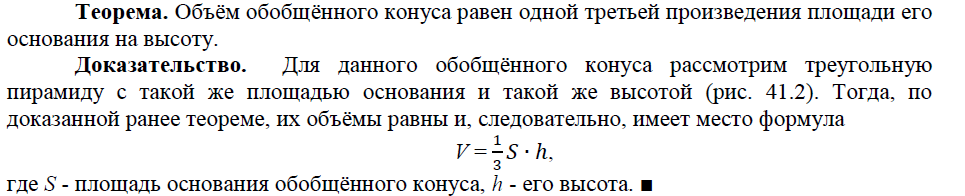 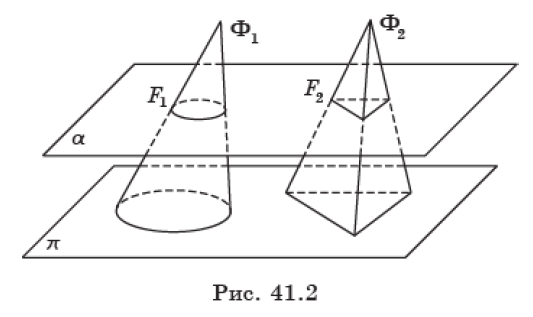 [Speaker Notes: В режиме слайдов ответы появляются после кликанья мышкой]
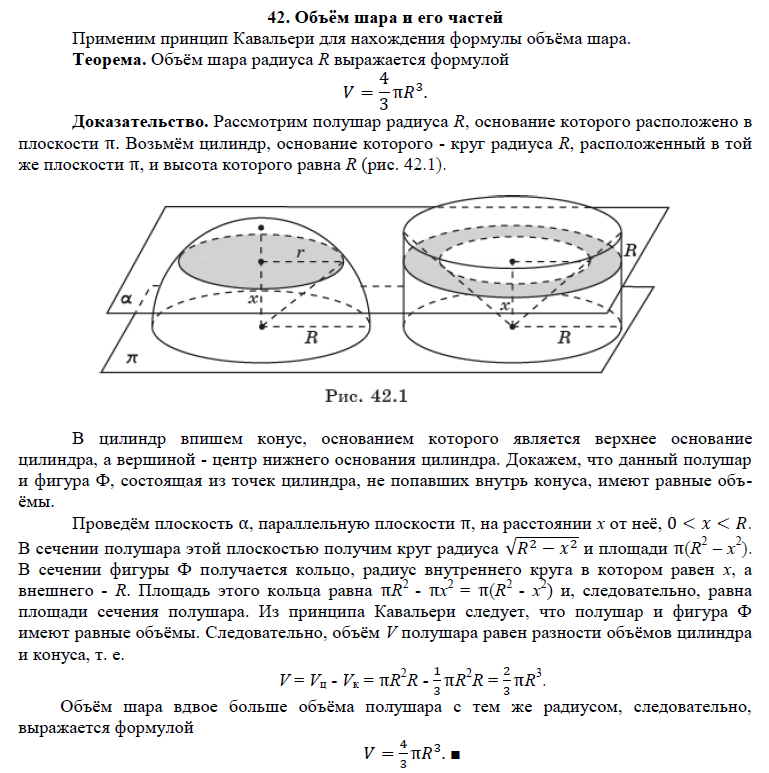 [Speaker Notes: В режиме слайдов ответы появляются после кликанья мышкой]
Объём гиперболического сегмента*
При вращении прямой b, скрещивающейся с прямой a, получается гиперболоид вращения. Найдем объём гиперболического сегмента ограниченного этой поверхностью и двумя кругами соответственно с центрами O и P.
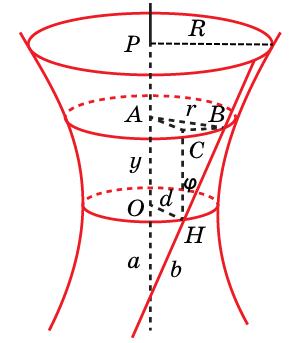 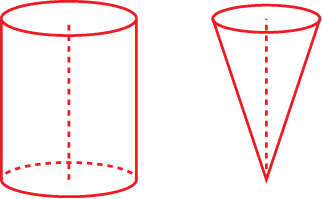 Упражнения
Найдите объём фигуры, полученной вращением единичного тетраэдра, вокруг прямой EF, проходящей через середины противоположных рёбер.
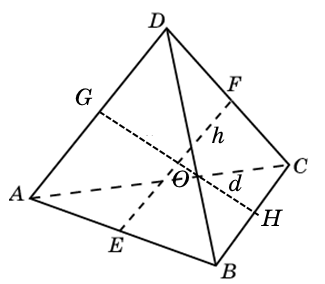 Найдите объём тела вращения единичного куба вокруг прямой, содержащей его диагональ.
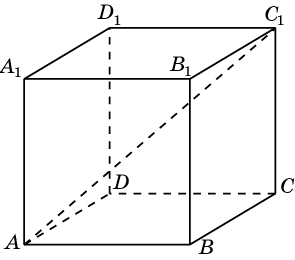 Объём тора
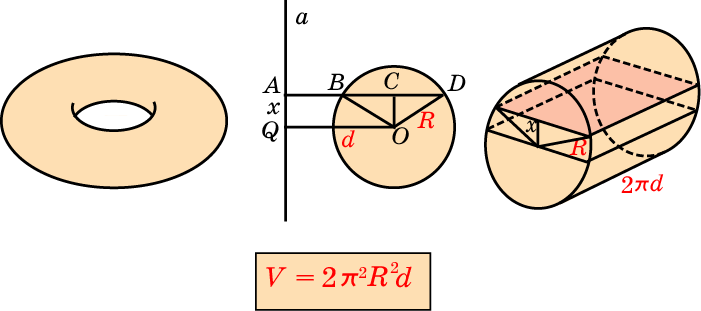 Объём параболического сегмента
Некоторые наши статьи о преподавании геометрии
(на сайте vasmirnov.ru имеются pdf-файлы этих статей)
1. Абсолютная геометрия.
2. Автоподобные фигуры.
3. Аксиоматика элементарной геометрии.
4. Алгебраические операции над отрезками и углами.
5. Вписанные и описанные многоугольники.
6. Еще одно доказательство теоремы Пифагора.
7. Задачи с практическим содержанием, как средство развития геометрических представлений учащихся.
8. Измерение длин отрезков.
9. Как научить школьников решать задачи по геометрии.
10. Какой быть геометрии в ГИА и ЕГЭ по математике?
11. Кривые, как геометрические места точек.
12. Кривые, как траектории движения точек.
13. О развитии критического мышления учащихся при обучении геометрии.
14. О новой концепции обучения геометрии в школе. 
15. О сумме углов звёздчатых многоугольников.
16. Построения на клетчатой бумаге.
17. Проектное обучение математике на примере темы «Окружность Эйлера».
18. Теорема о пропорциональных отрезках.
19. Учебник, или результаты обучения.
[Speaker Notes: В режиме слайдов ответы появляются после кликанья мышкой]
20. Вписанные и описанные фигуры в пространстве.
21. Задачи на нахождение кратчайших путей на поверхностях.
22. Задачи на нахождение объёмов многогранников, развивающие пространственные представления учащихся.
23. Задачи на распознавание пространственных фигур.
24. Задачи на распознавание сечений многогранников. 
25. Заполнение пространства многогранниками.
26. Измерение многогранных углов.
27. Изображение пространственных фигур в центральной проекции.
28. Использование принципа Кавальери для нахождения объёмов пространственных фигур.
29. Каскады и правильных многогранников.
30. Об определениях параллелепипеда и призмы.
31. Полувписанные сферы.
32. Построения на изображениях пространственных фигур.
33. Развитие пространственных представлений старшеклассников при изучении темы «Поворот. Фигуры вращения».
[Speaker Notes: В режиме слайдов ответы появляются после кликанья мышкой]